KIỂM TRA BÀI CŨ
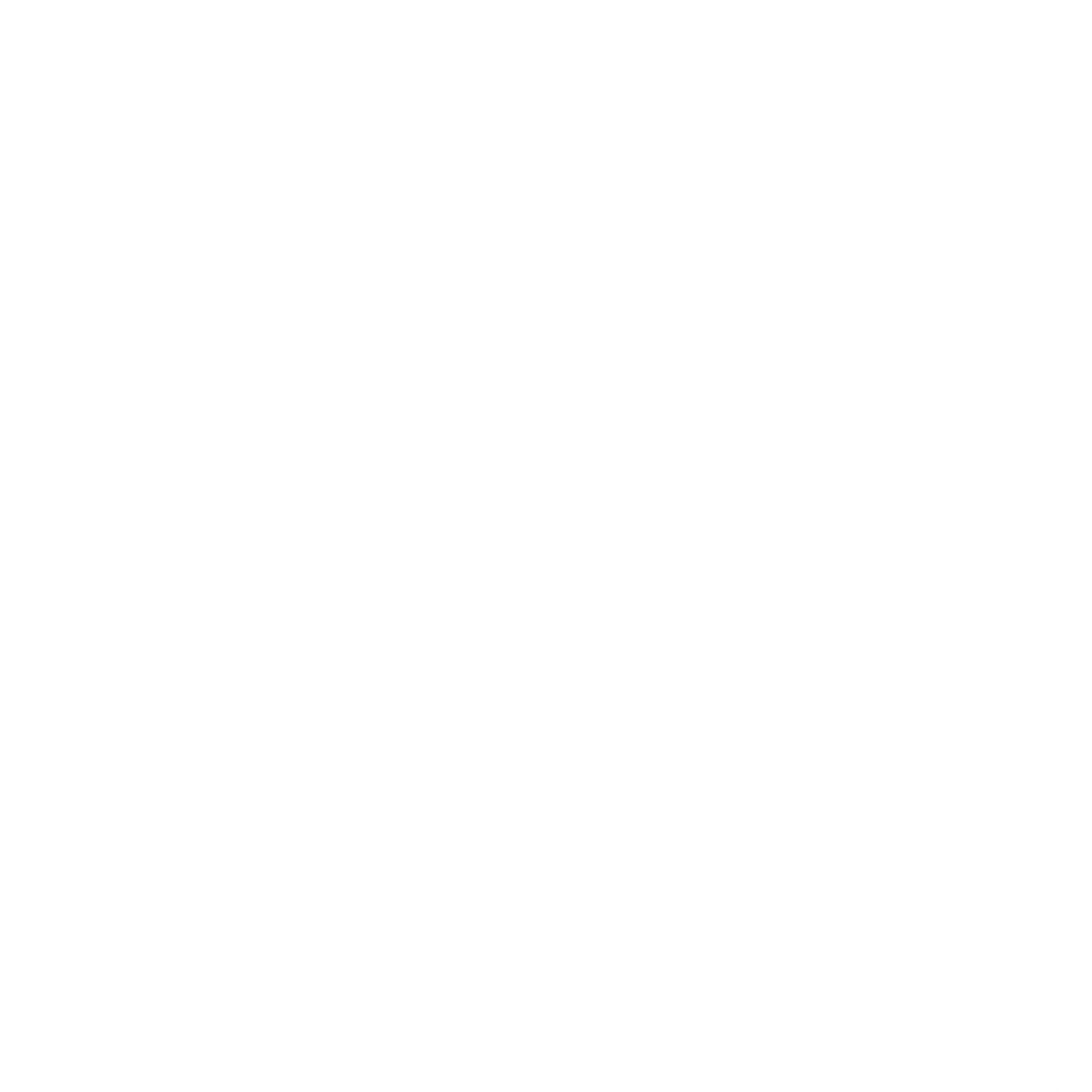 1. Tính thể tích khí (đktc) của 2 mol khí CO2?
2. Tính khối lượng của 0,3 mol Fe?
ĐÁP ÁN
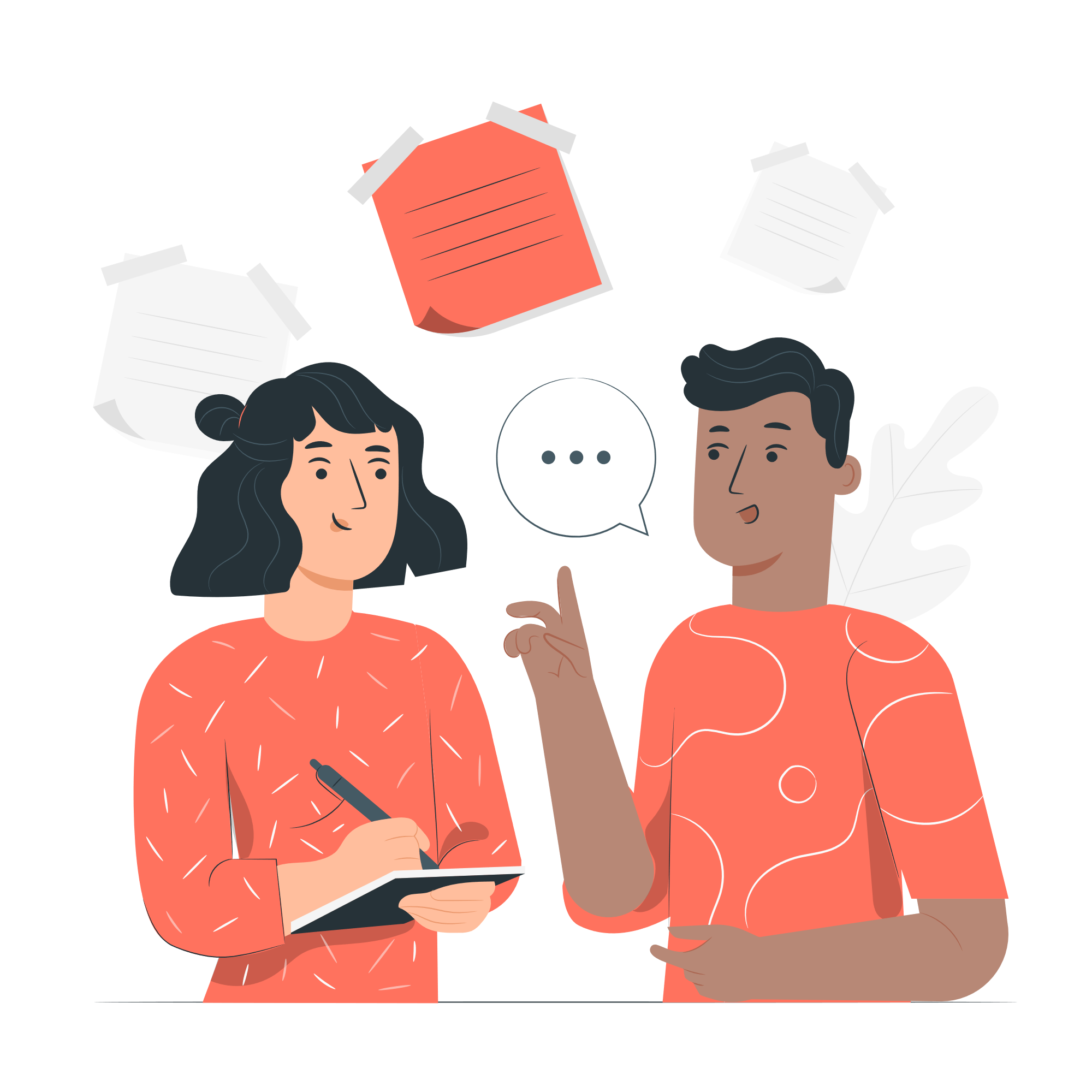 2. mFe = nFe . MFe = 0,3 . 56 = 16,8 (gam)
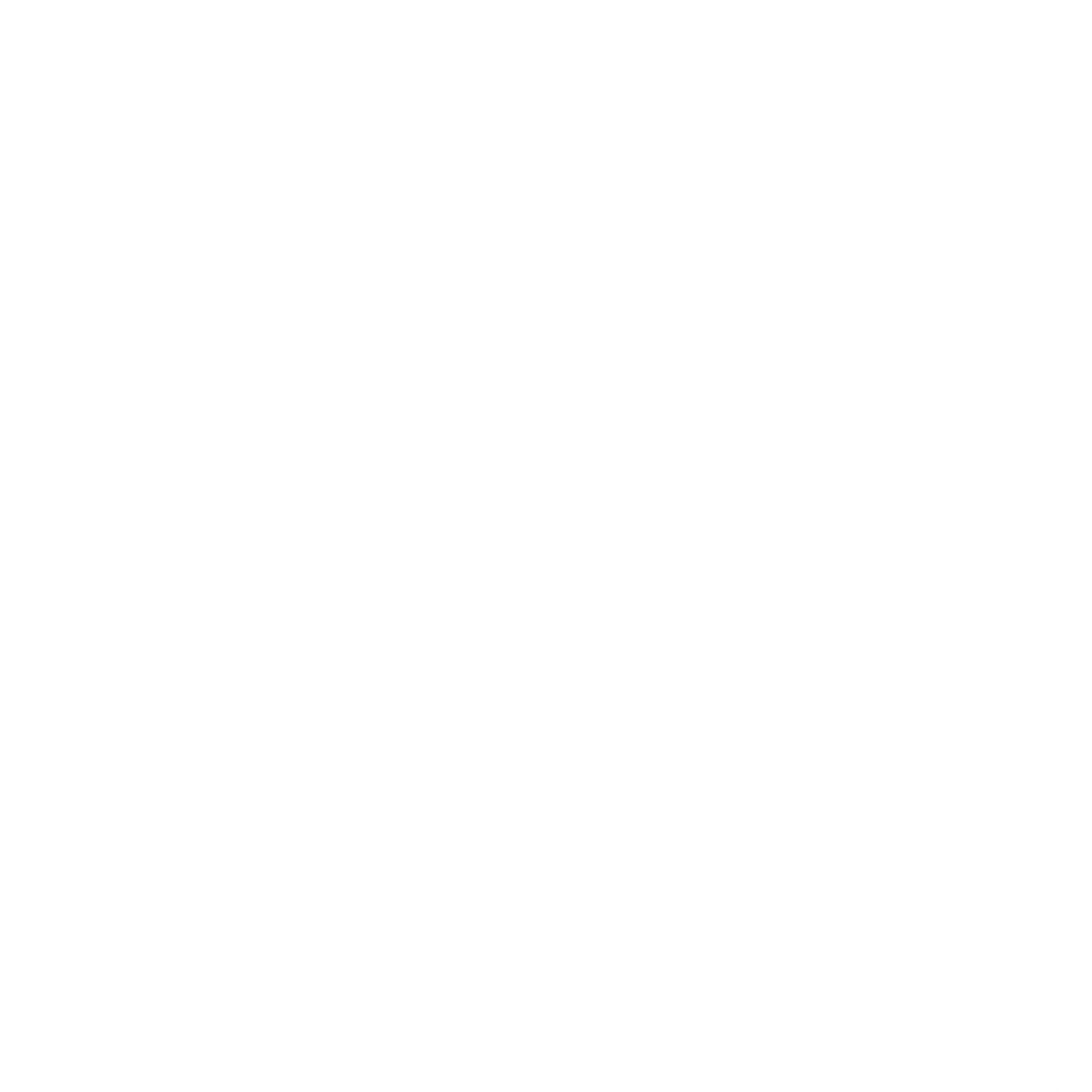 KHỞI ĐỘNG
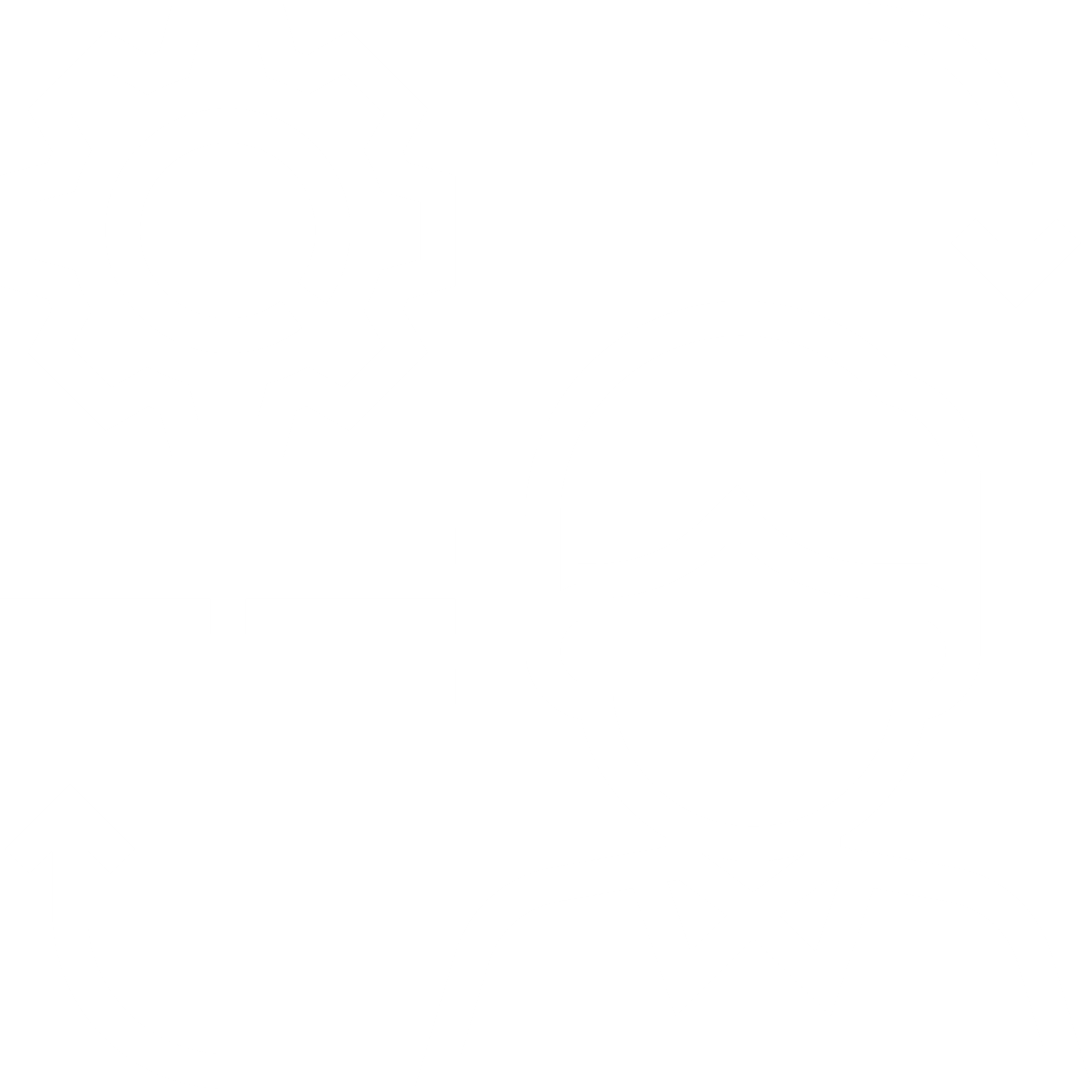 HÌNH THÀNH KIẾN THỨC
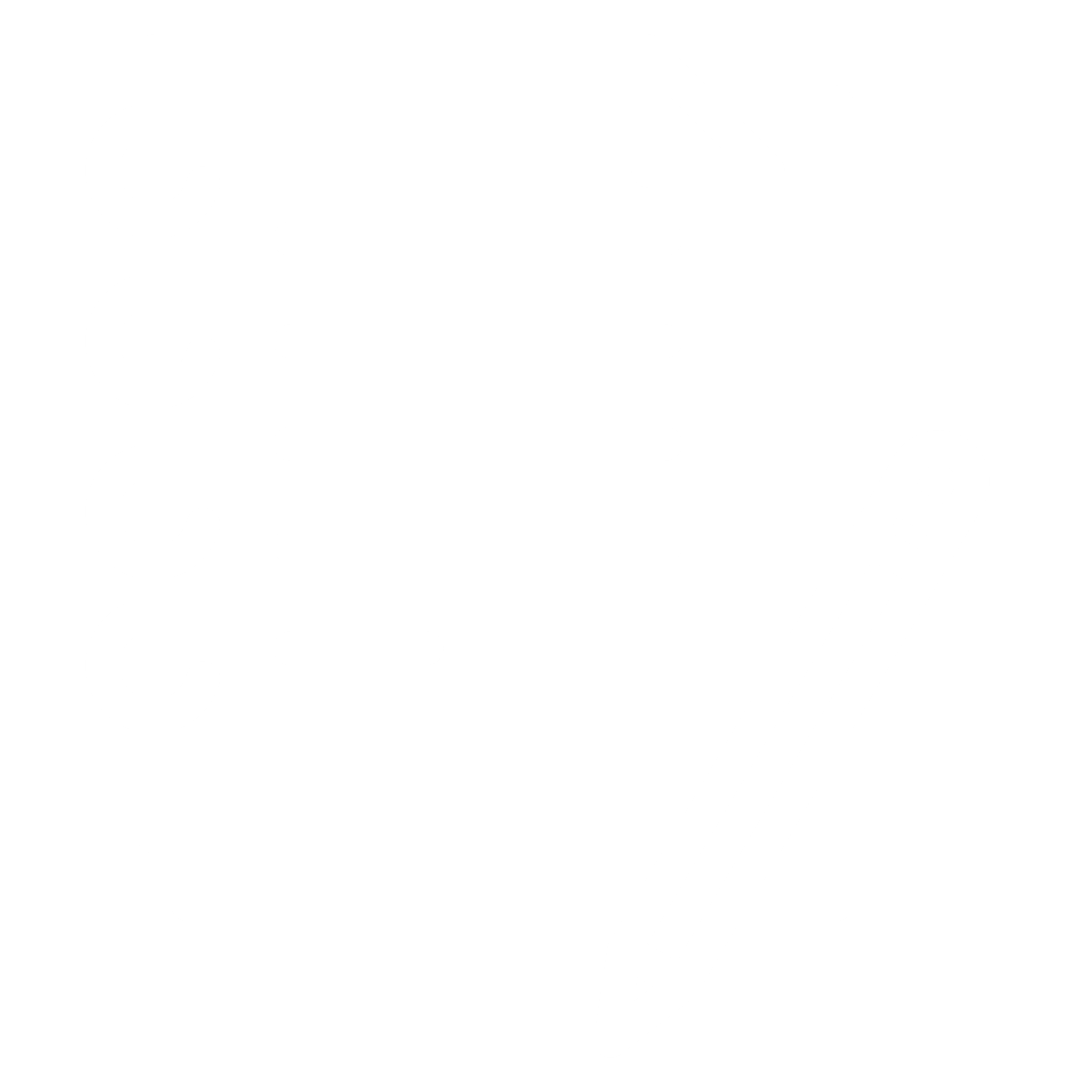 LUYỆN TẬP
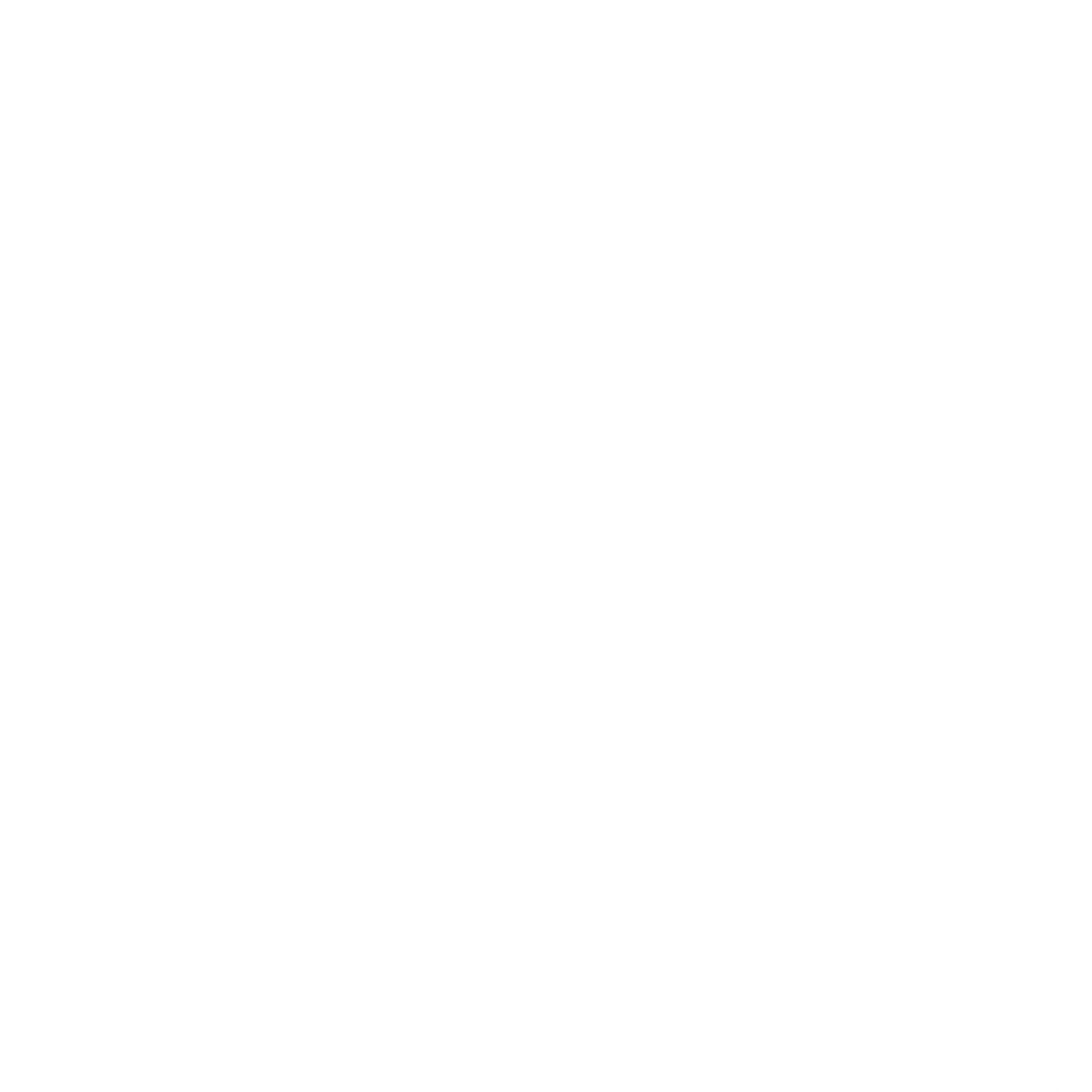 KHỞI ĐỘNG
Quan sát video sau nhé!!!
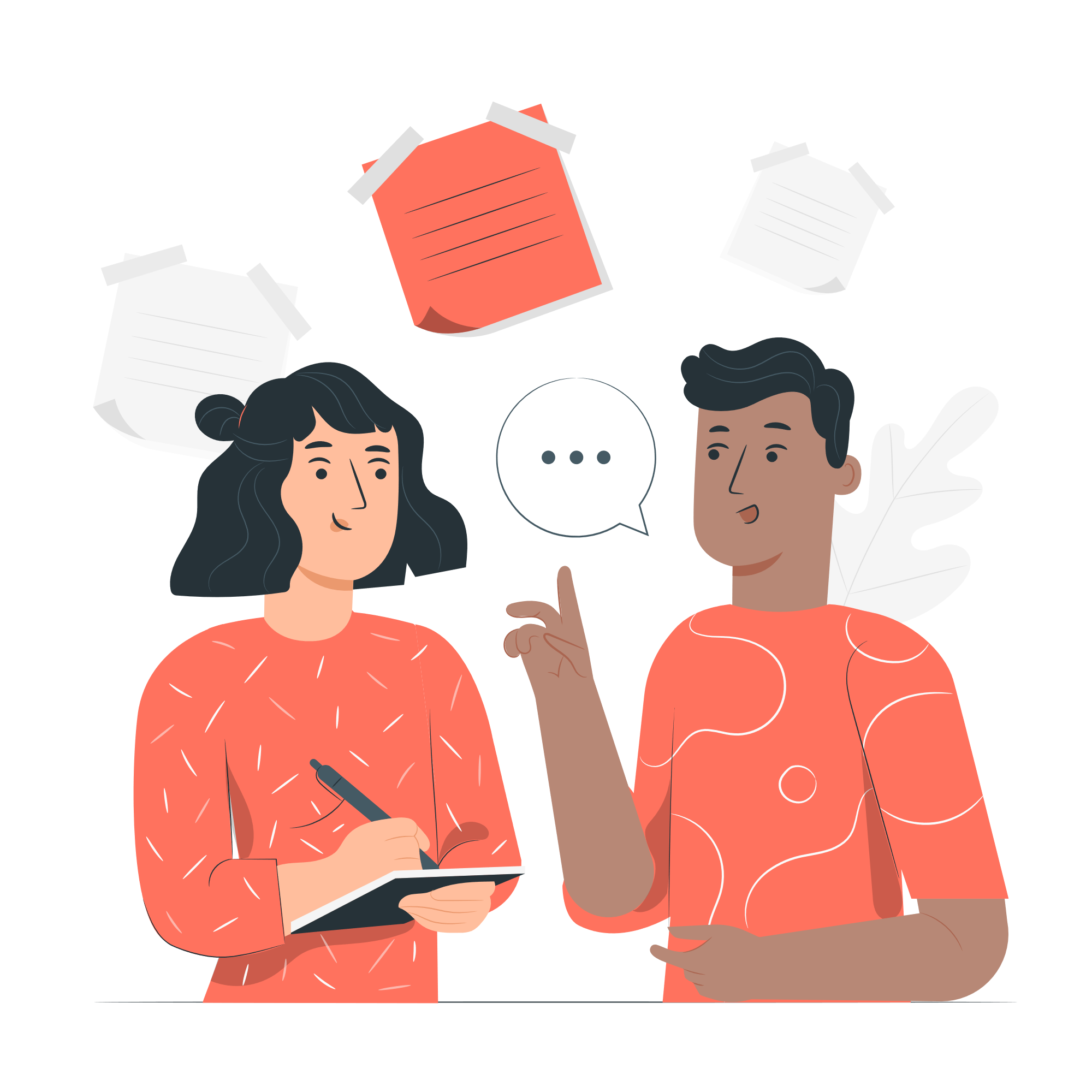 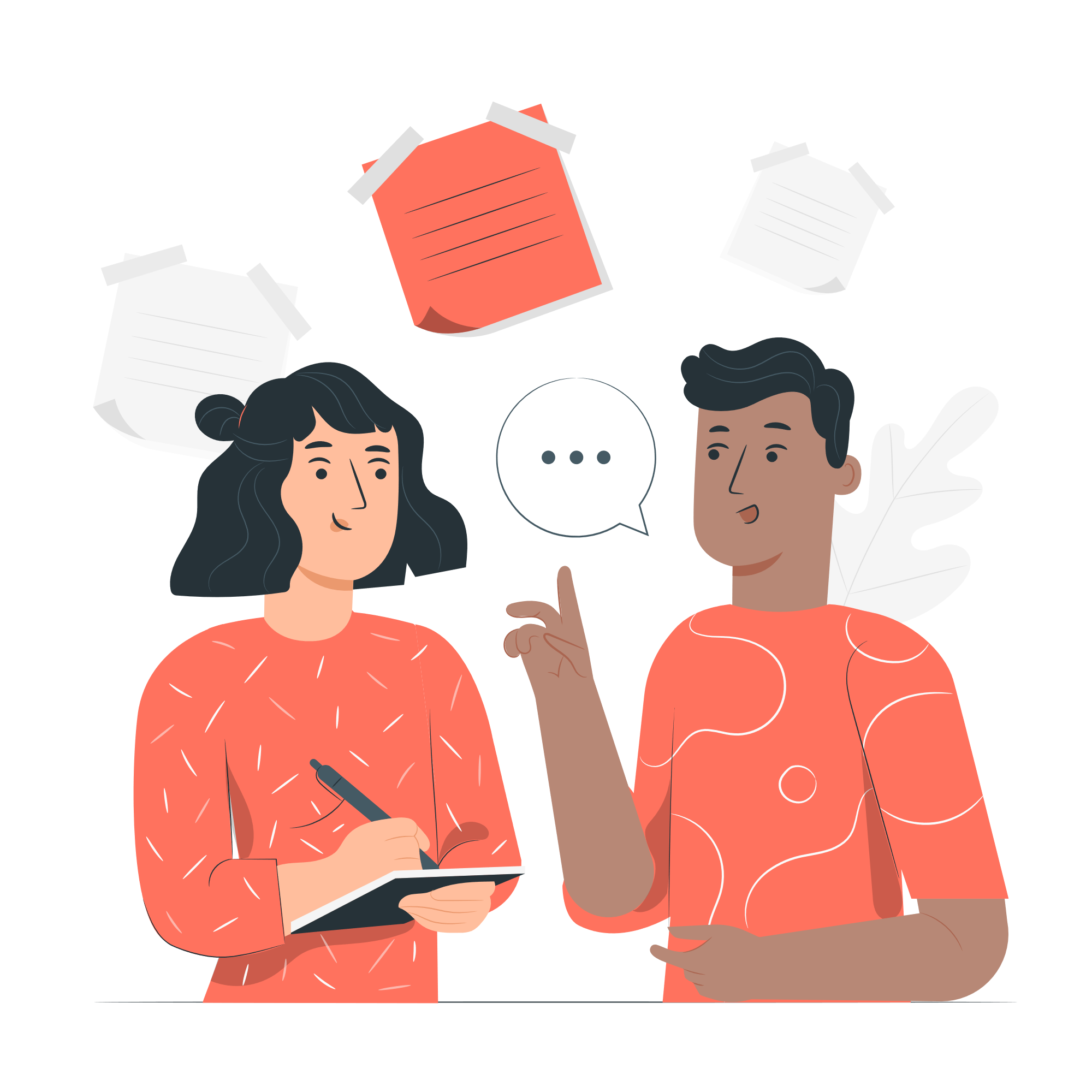 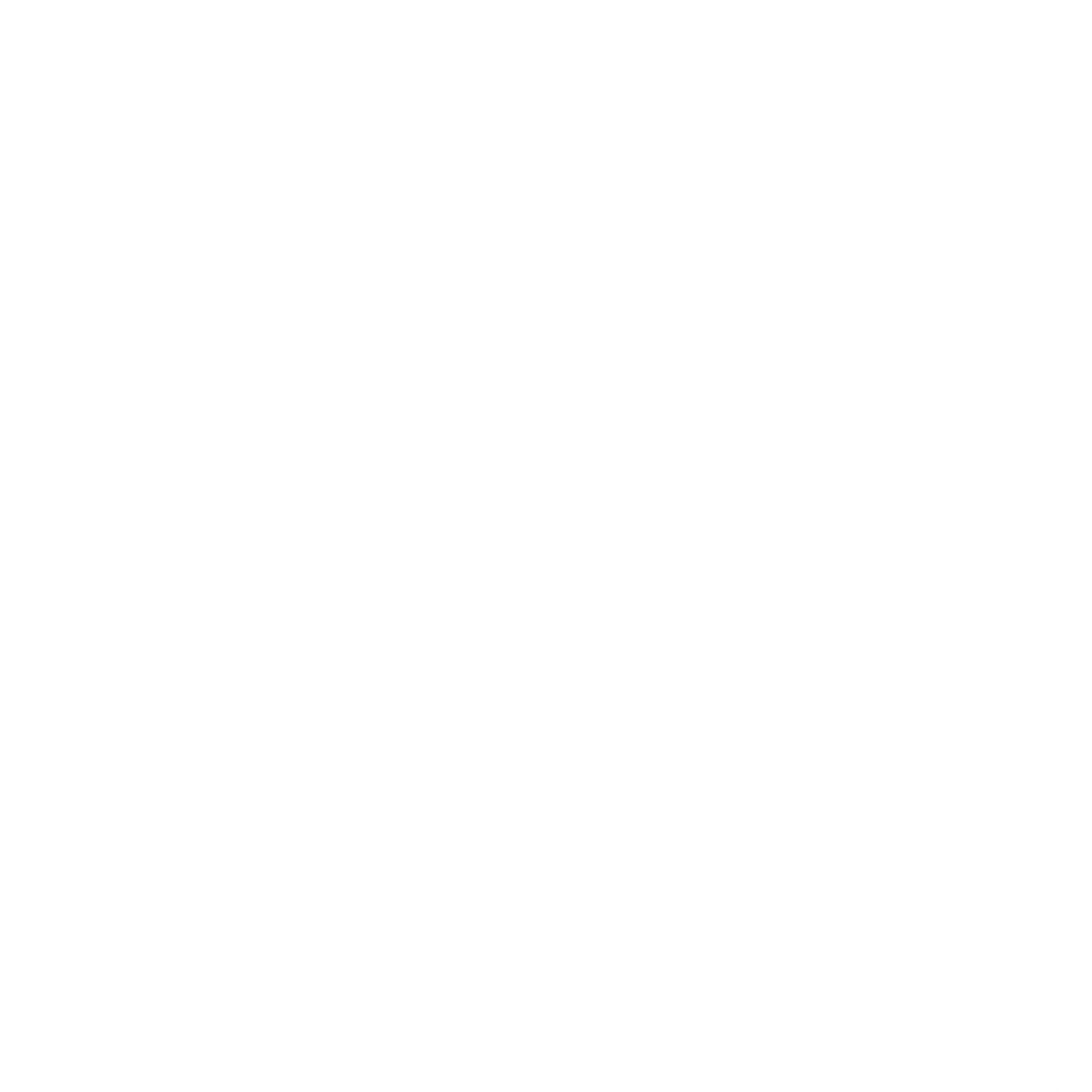 KHỞI ĐỘNG
Chúng ta cùng tìm hiểu bài tỉ khối của chất khí để giải đáp thắc mắc của bạn voi nhé!!!
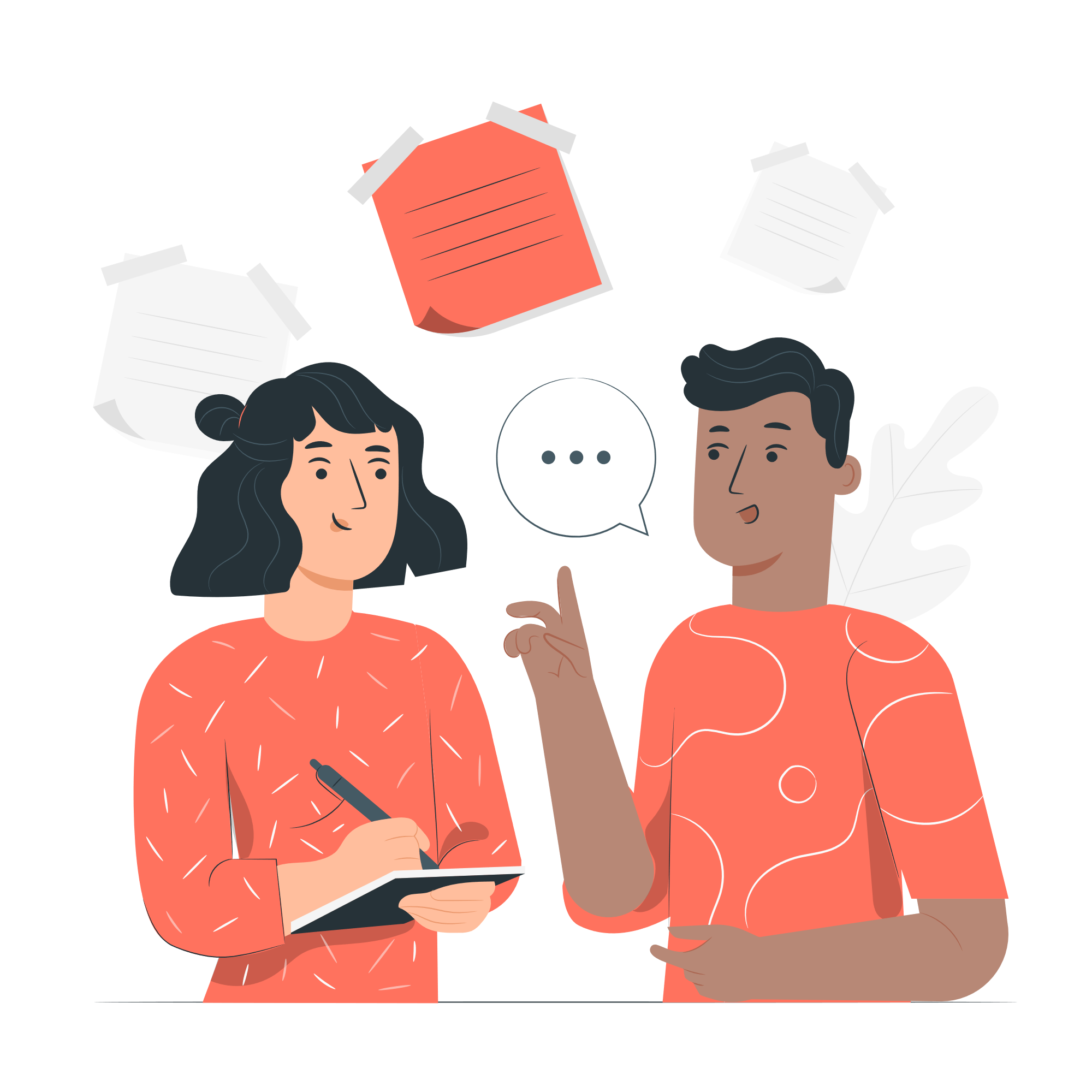 BÀI 20
TỶ KHỐI CỦA CHẤT KHÍ
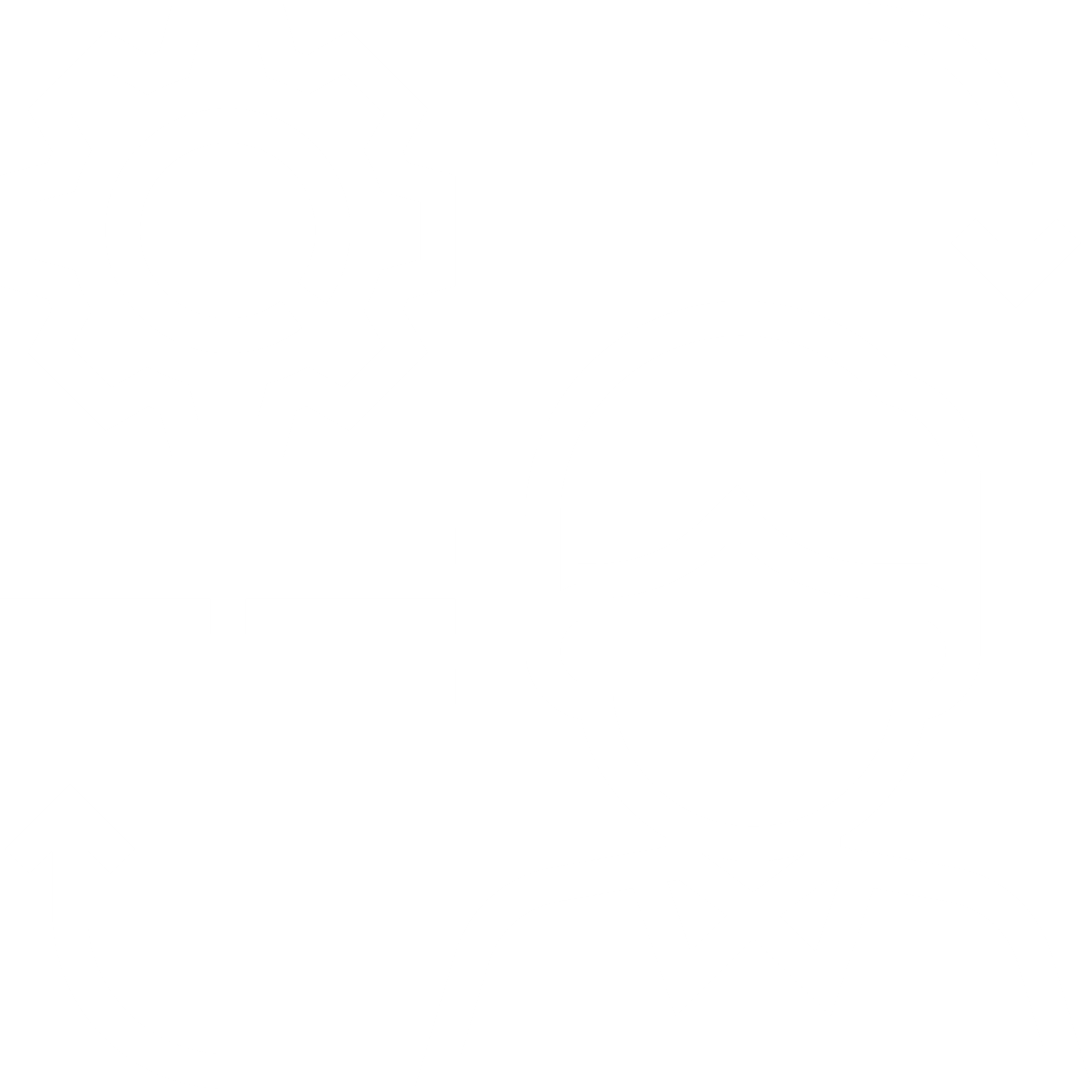 HÌNH THÀNH KIẾN THỨC
I/ Tỉ khối của khí A đối với khí B
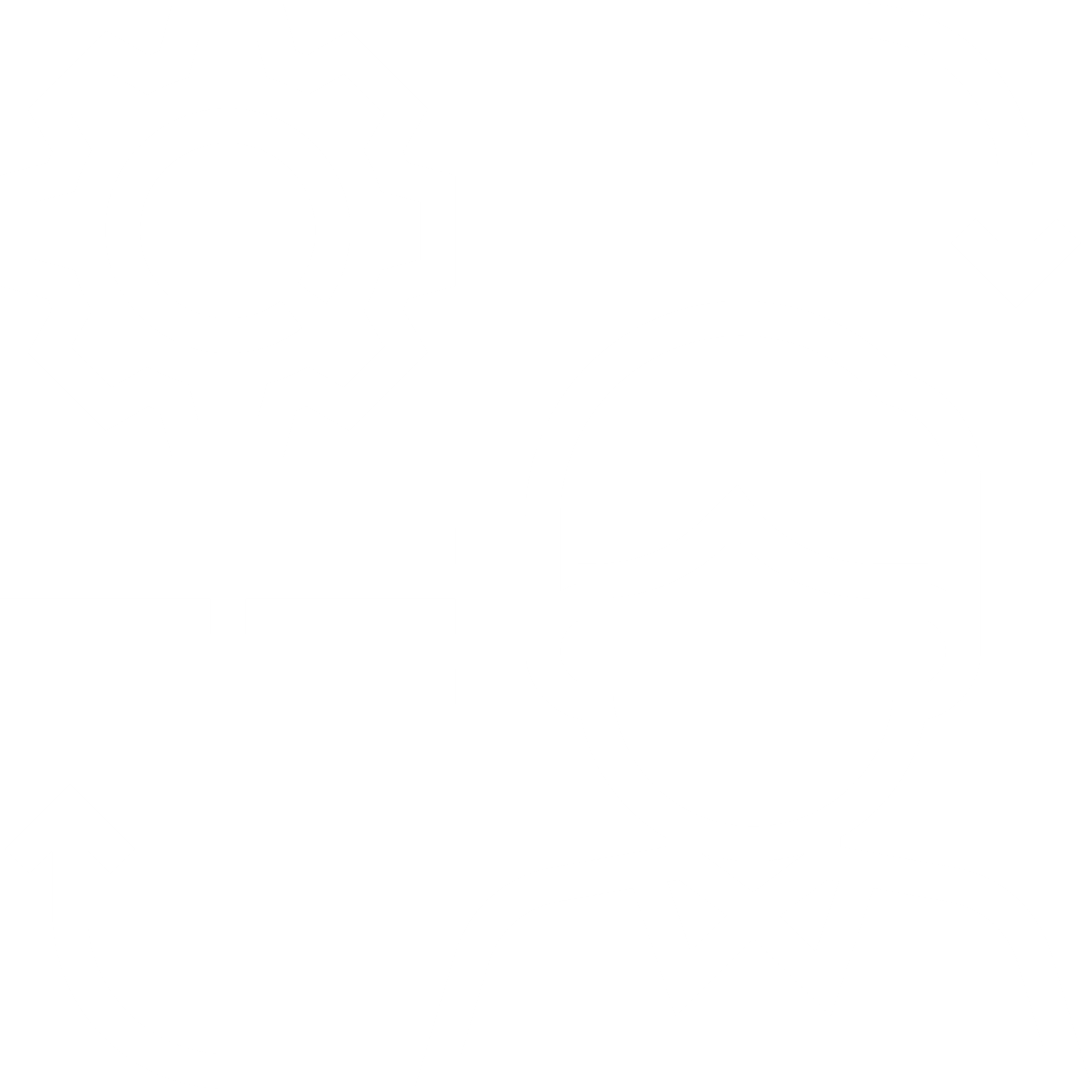 HÌNH THÀNH KIẾN THỨC
PHIẾU HỌC TẬP 1
1. Tính khối lượng mol của khí H2 và O2
4. Từ công thức của câu 3, suy ra công thức tính MA và MB khi biết tỉ khối
ĐÁP ÁN
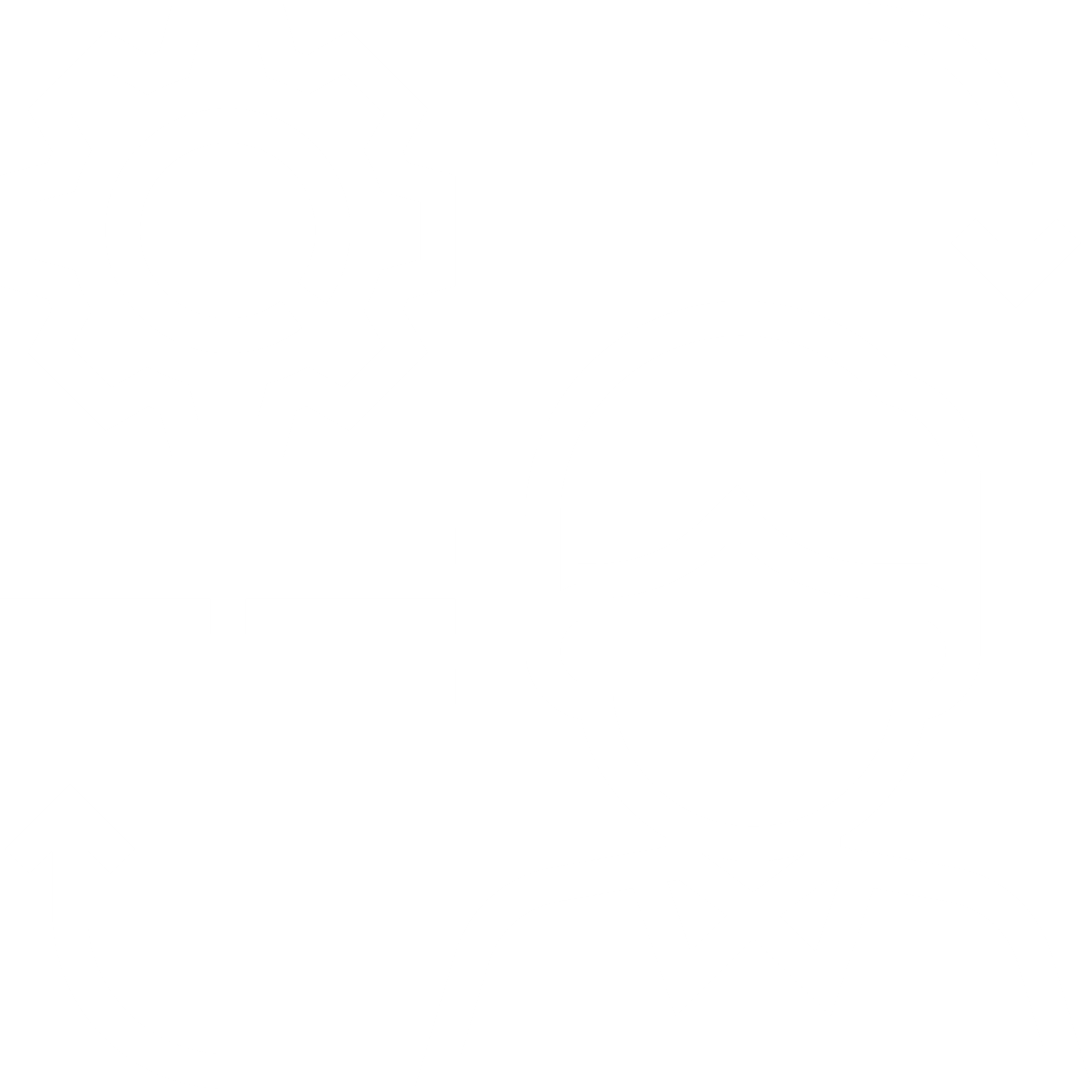 HÌNH THÀNH KIẾN THỨC
I/ Tỉ khối của khí A đối với khí B
MA: khối lượng mol khí A
MB: khối lượng mol khí B
MA = MB . dA/B
dA/B tỉ khối của khí A đối với khí B
MB = MA / dA/B
dA/B > 1: Khí A nặng hơn khí B.
dA/B < 1: Khí A nhẹ hơn khí B.
dA/B = 1: Khí A nặng bằng khí B.
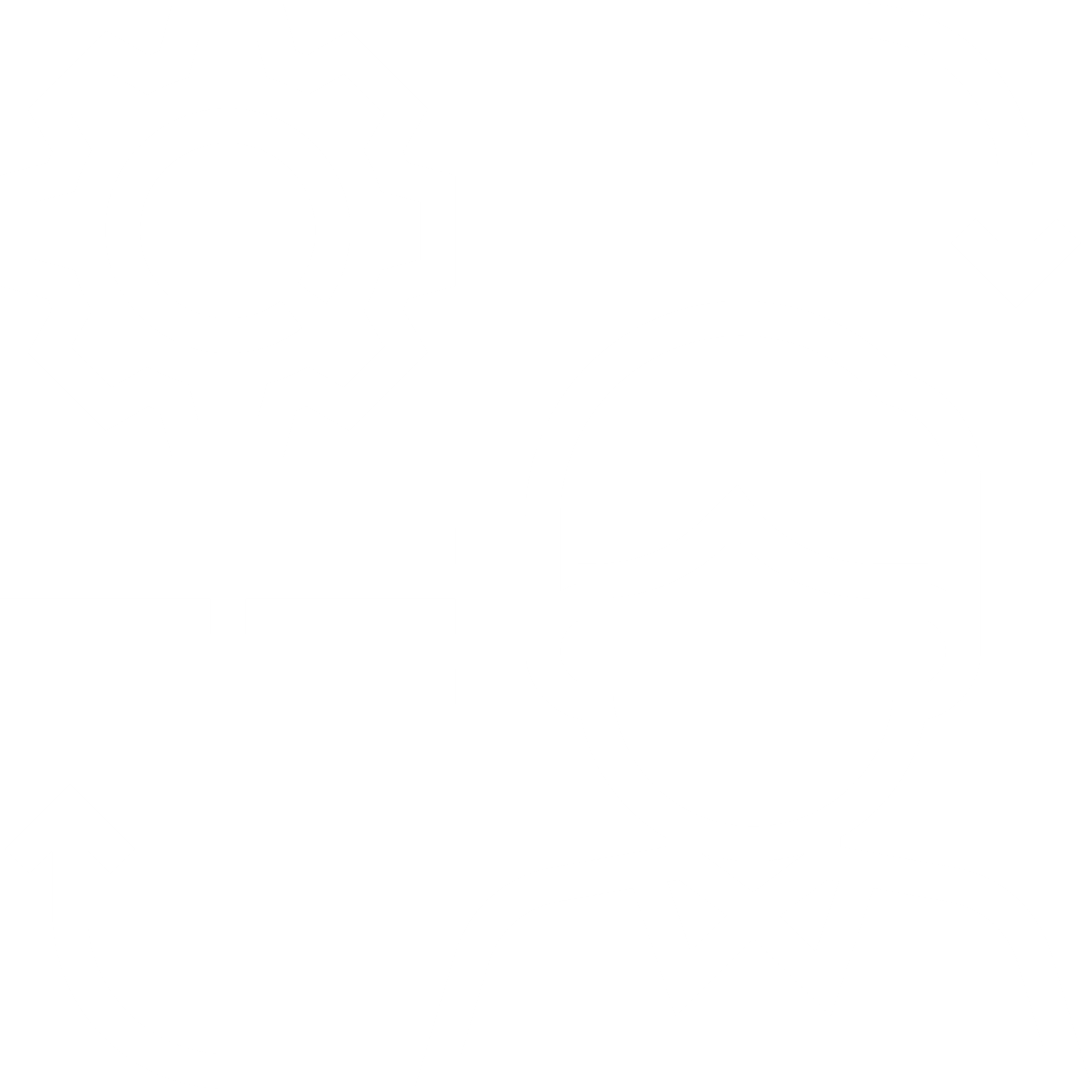 HÌNH THÀNH KIẾN THỨC
Bài tập 1: Cho biết khí Cl2 nặng hay nhẹ hơn khí H2 bao nhiêu lần?
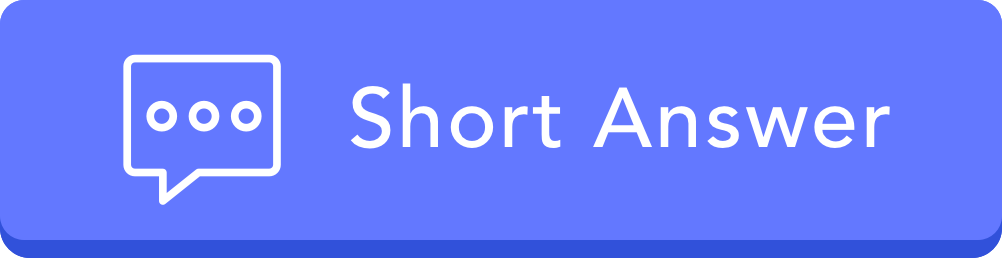 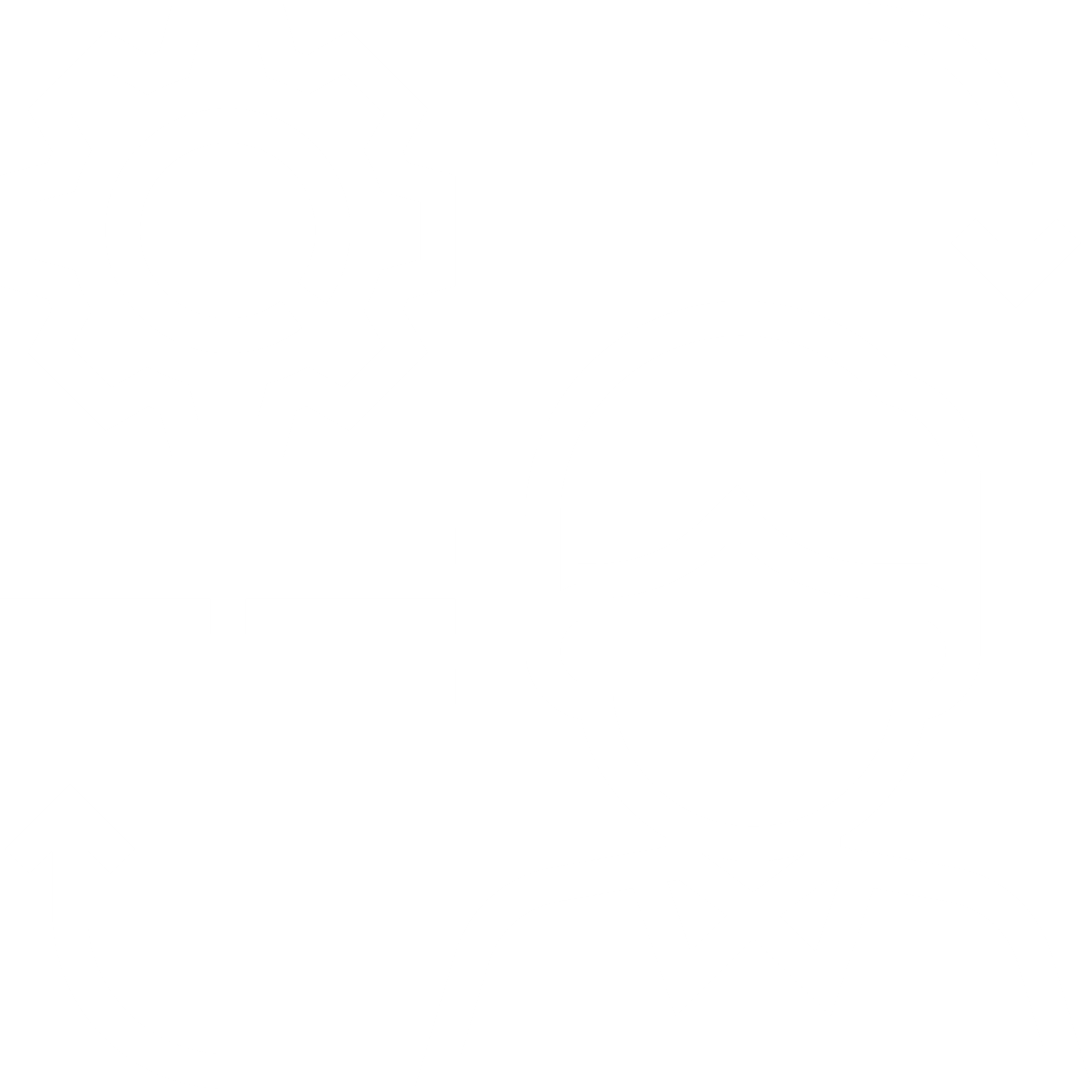 HÌNH THÀNH KIẾN THỨC
Bài tập 2: Chất khí A có tỉ khối đối với khí oxi (O2) là 1,375. Tính MA
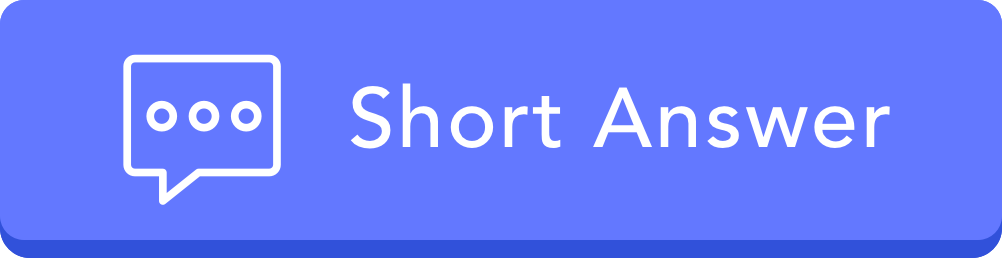 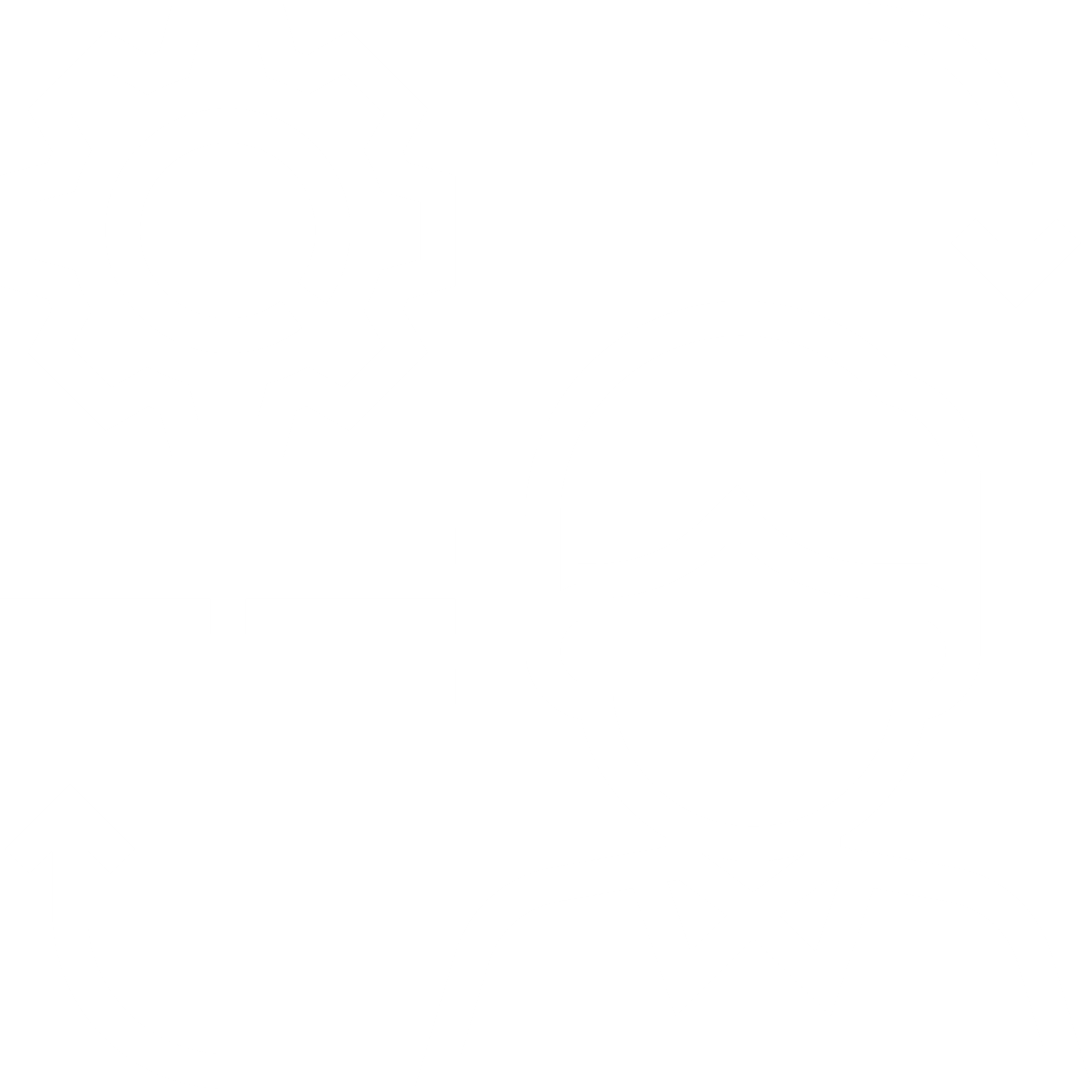 HÌNH THÀNH KIẾN THỨC
II/ Tỉ khối của khí A đối với không khí
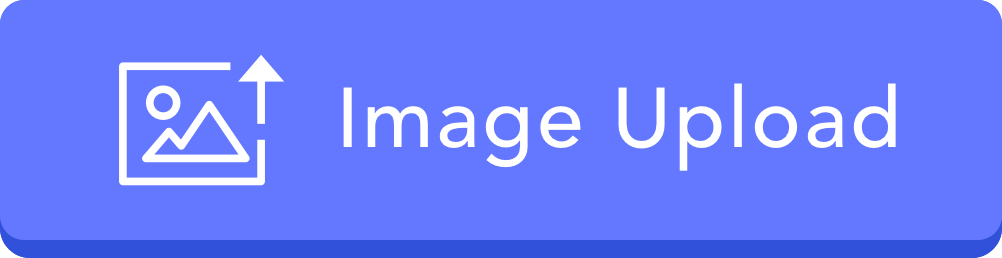 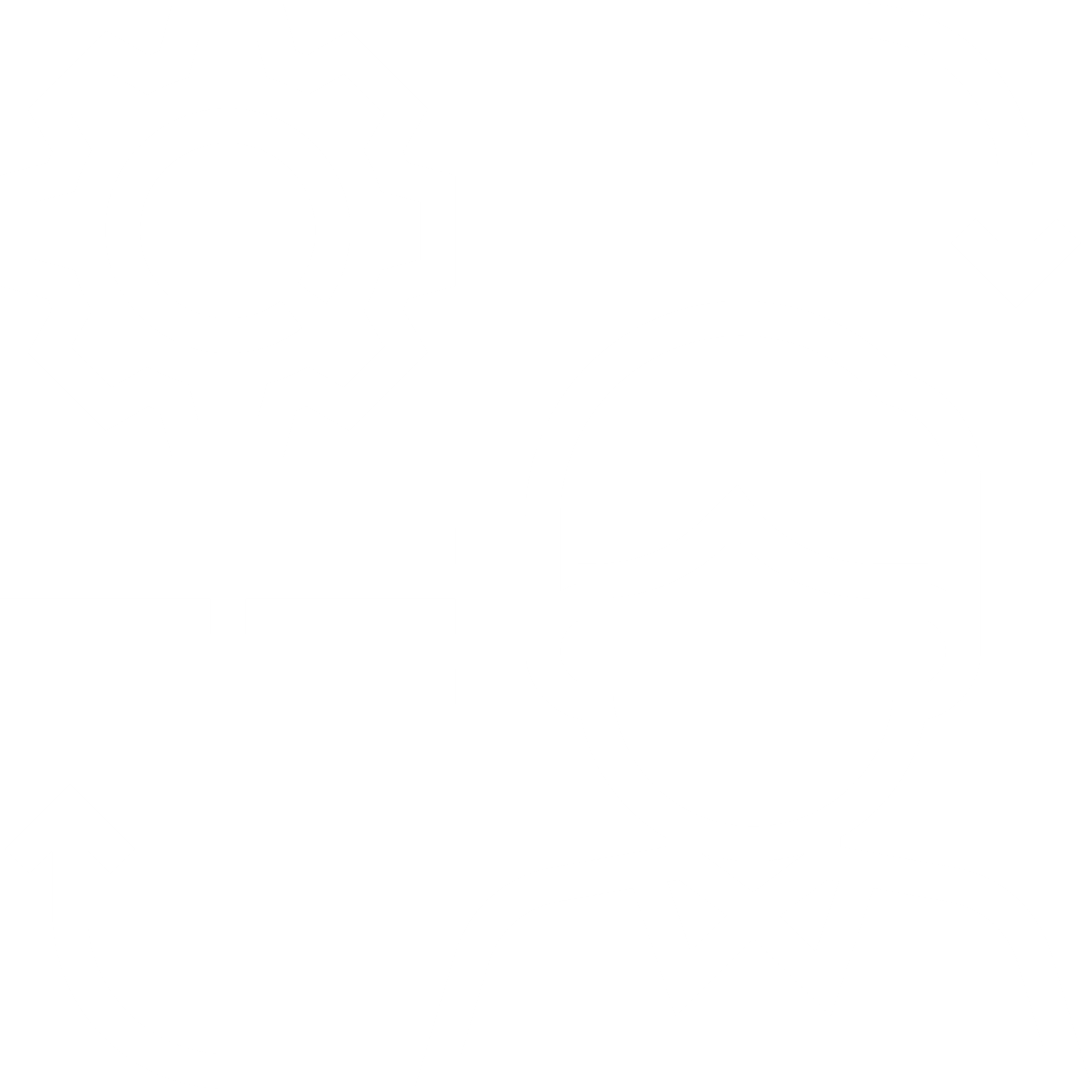 HÌNH THÀNH KIẾN THỨC
PHIẾU HỌC TẬP 2
1. Tính khối lượng mol của khí NO2
2. Biết không khí là hỗn hợp chứa 0,8 mol khí nitơ và 0,2 mol khí oxi. 
    Tính khối lượng mol không khí.
ĐÁP ÁN
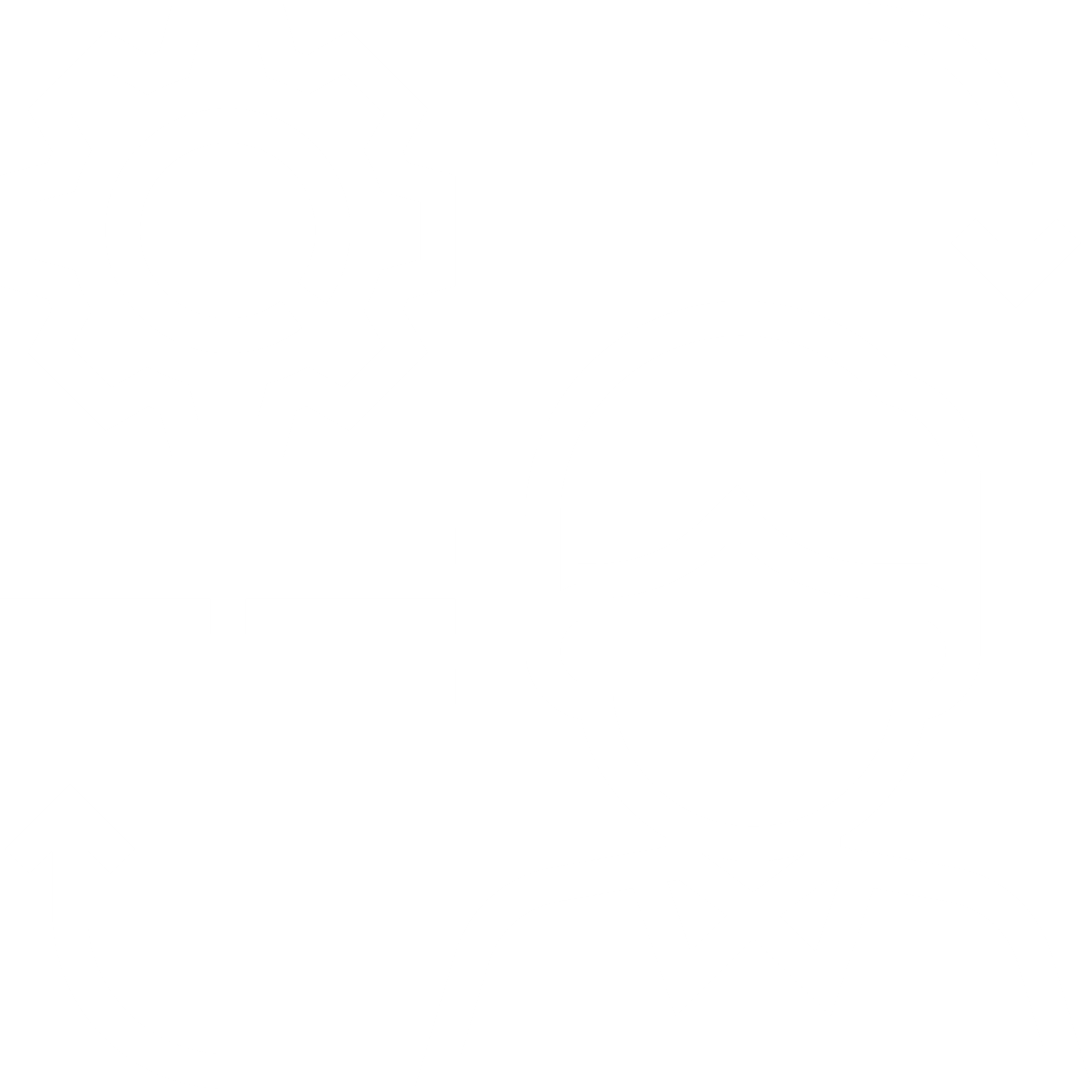 HÌNH THÀNH KIẾN THỨC
II/ Tỉ khối của khí A đối với không khí
MA: khối lượng mol khí A
MB: khối lượng mol khí B
dA/KK tỉ khối của khí A đối với không khí
dA/KK > 1: Khí A nặng hơn không khí.
dA/KK < 1: Khí A nhẹ hơn không khí.
dA/KK = 1: Khí A nặng bằng không khí.
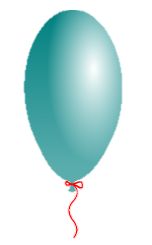 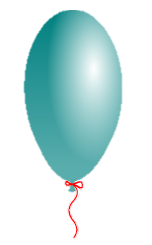 H2
CO2
LUYỆN TẬP
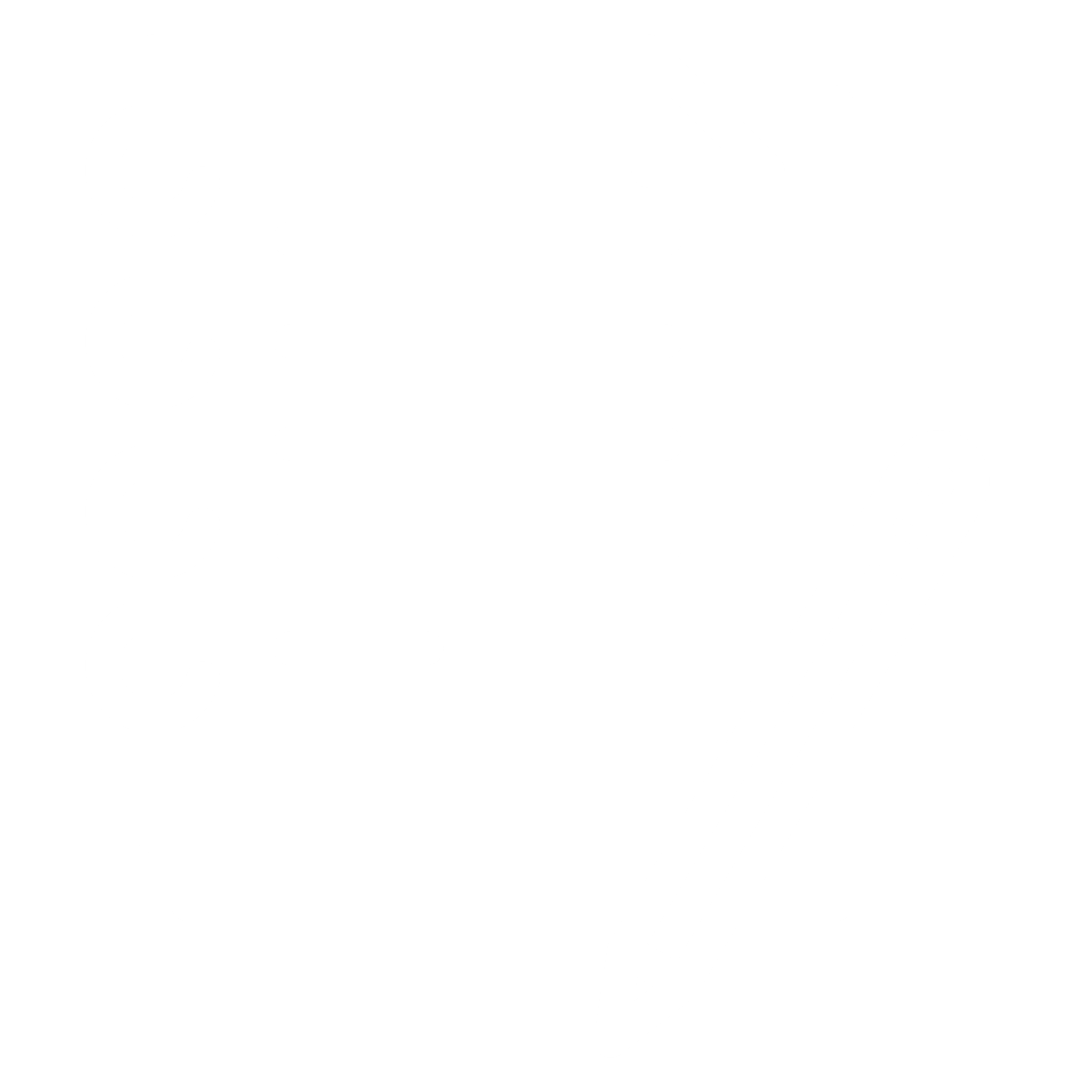 Trả lời câu hỏi đầu bài.
Tại sao quả bóng bơm khí H2 lại bay lên còn quả bóng bơm khí CO2 lại rơi xuống?
CO2
CO2
CO2
H2
H2
H2
Vì H2 nhẹ hơn không khí nên quả bóng bay lên được.
Còn CO2 nặng hơn không khí nên quả bóng bị rơi xuống
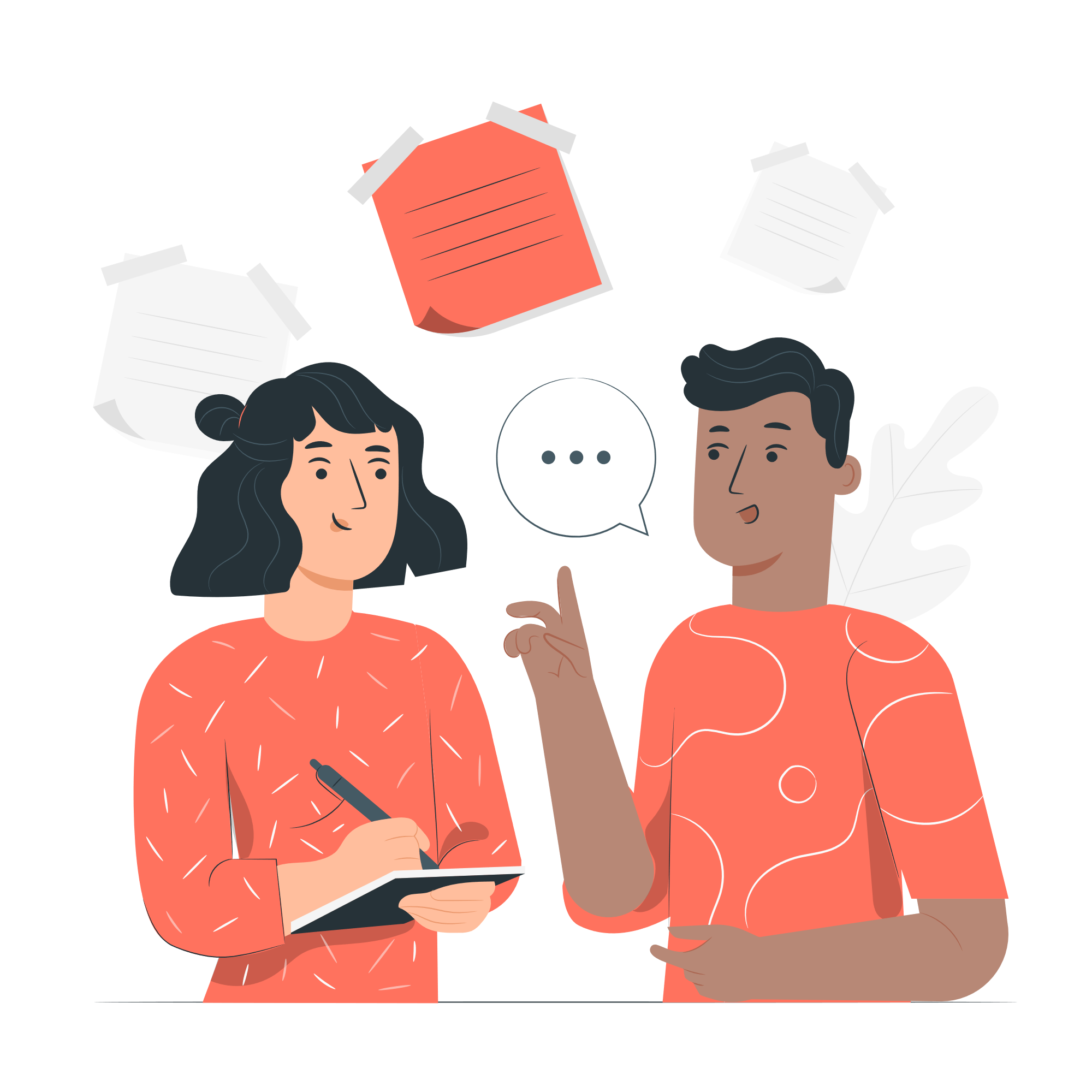 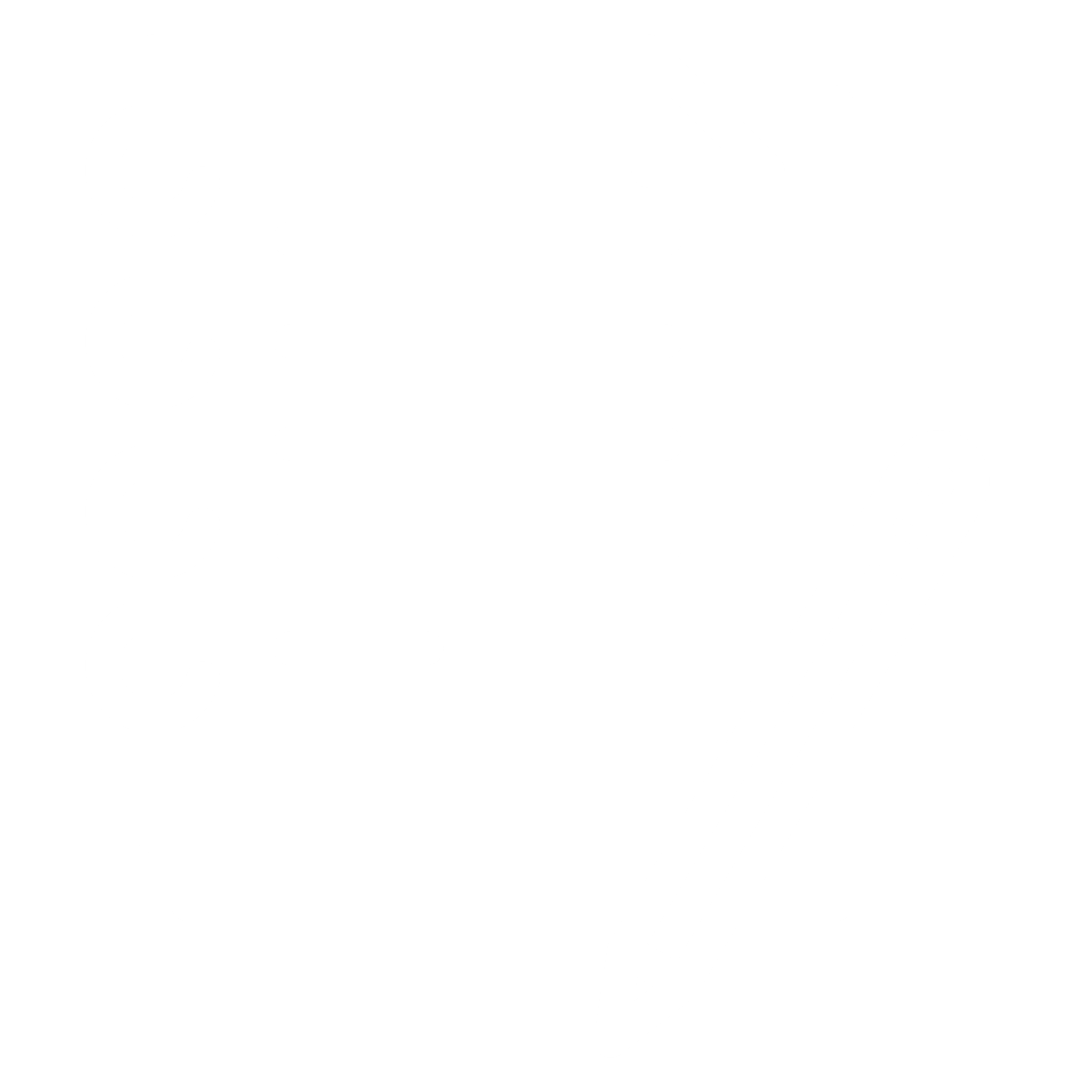 LUYỆN TẬP
Bình B
Bình A
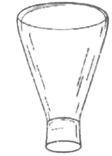 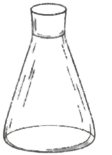 a. Đặt đứng bình
b. Đặt ngược bình
H2
- Nếu Mkhí > 29 thì thu khí bằng cách đặt đứng bình.
  - Nếu Mkhí < 29 thì thu khí bằng cách đặt ngược bình.
Có thể thu khí H2 , khí Cl2, khí O2 vào bình nào trong hai bình trên? Vì sao ?
O2
Cl2
TỶ KHỐI CỦA CHẤT KHÍ
Khí A đối với không khí
Khí A đối với khí B
MA: khối lượng mol khí A
MB: khối lượng mol khí B
dA/B tỉ khối của khí A đối với khí B
dA/KK tỉ khối của khí A đối với không khí
MB = MA / dA/B
MA = MB . dA/B
dA/B > 1: Khí A nặng hơn khí B.
dA/B < 1: Khí A nhẹ hơn khí B.
dA/B = 1: Khí A nặng bằng khí B.
dA/KK > 1: Khí A nặng hơn không khí.
dA/KK < 1: Khí A nhẹ hơn không khí.
dA/KK= 1: Khí A nặng bằng không khí.
1. Khí N2 nhẹ hơn khí nào sau đây?
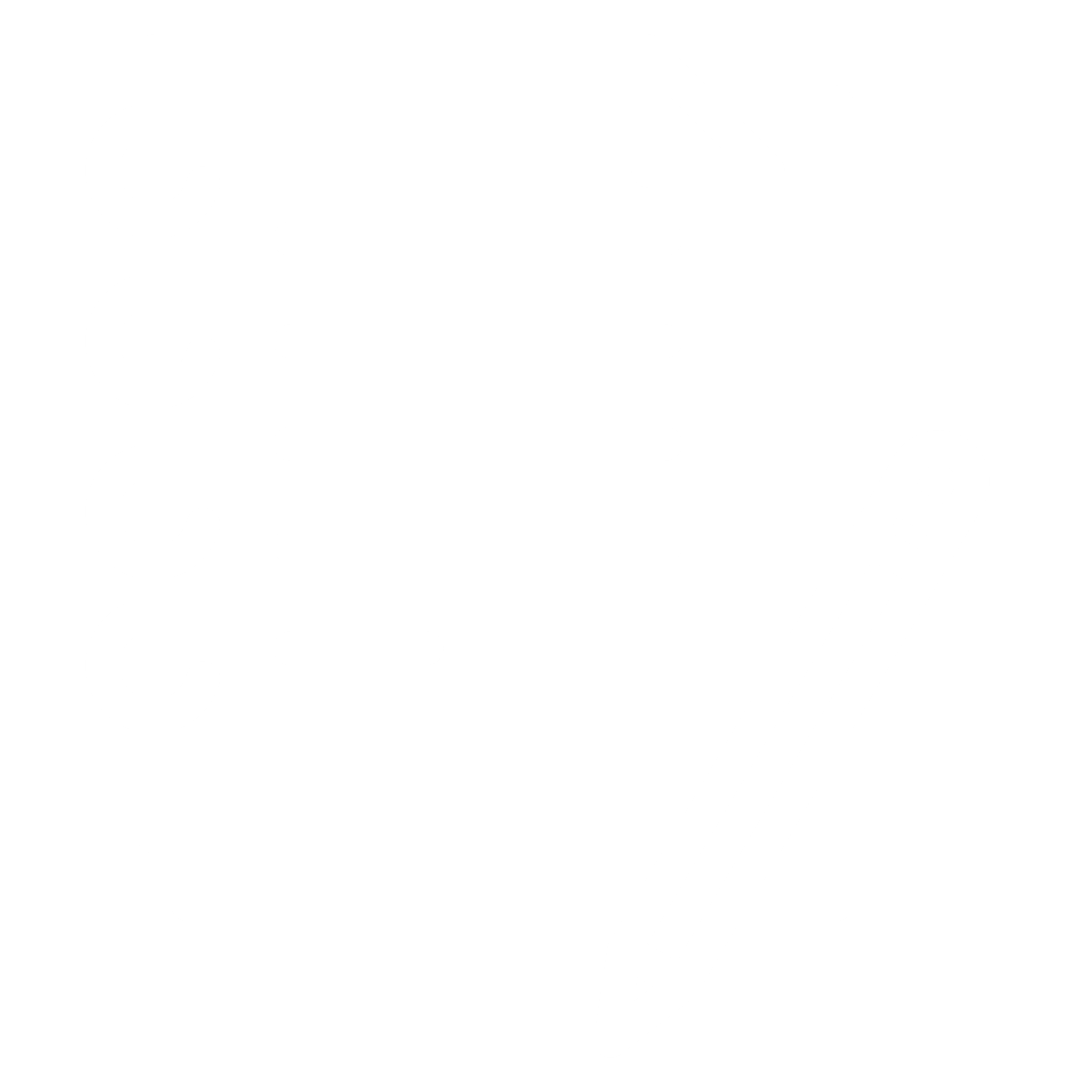 LUYỆN TẬP
15
14
13
12
11
10
09
08
07
06
05
04
03
02
01
HẾT GIỜ
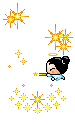 A. O2
B. C2H2
C. H2
D. NH3
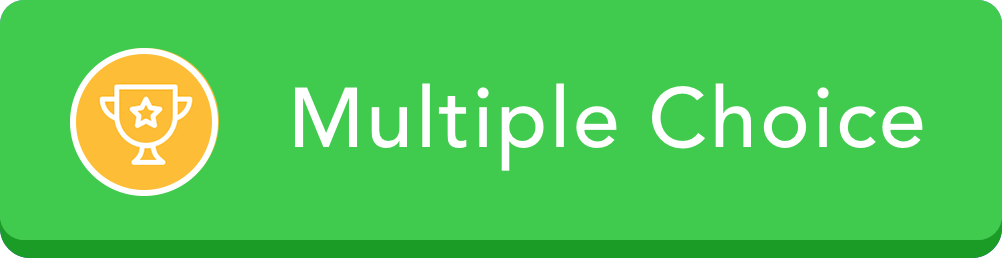 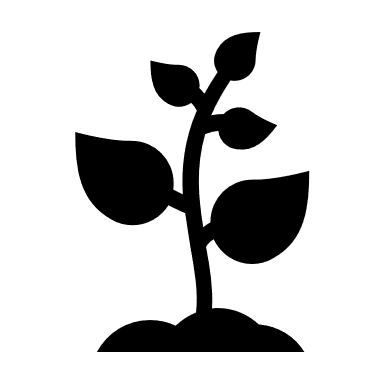 2. Chất khí nào sau đây nặng hơn không khí?
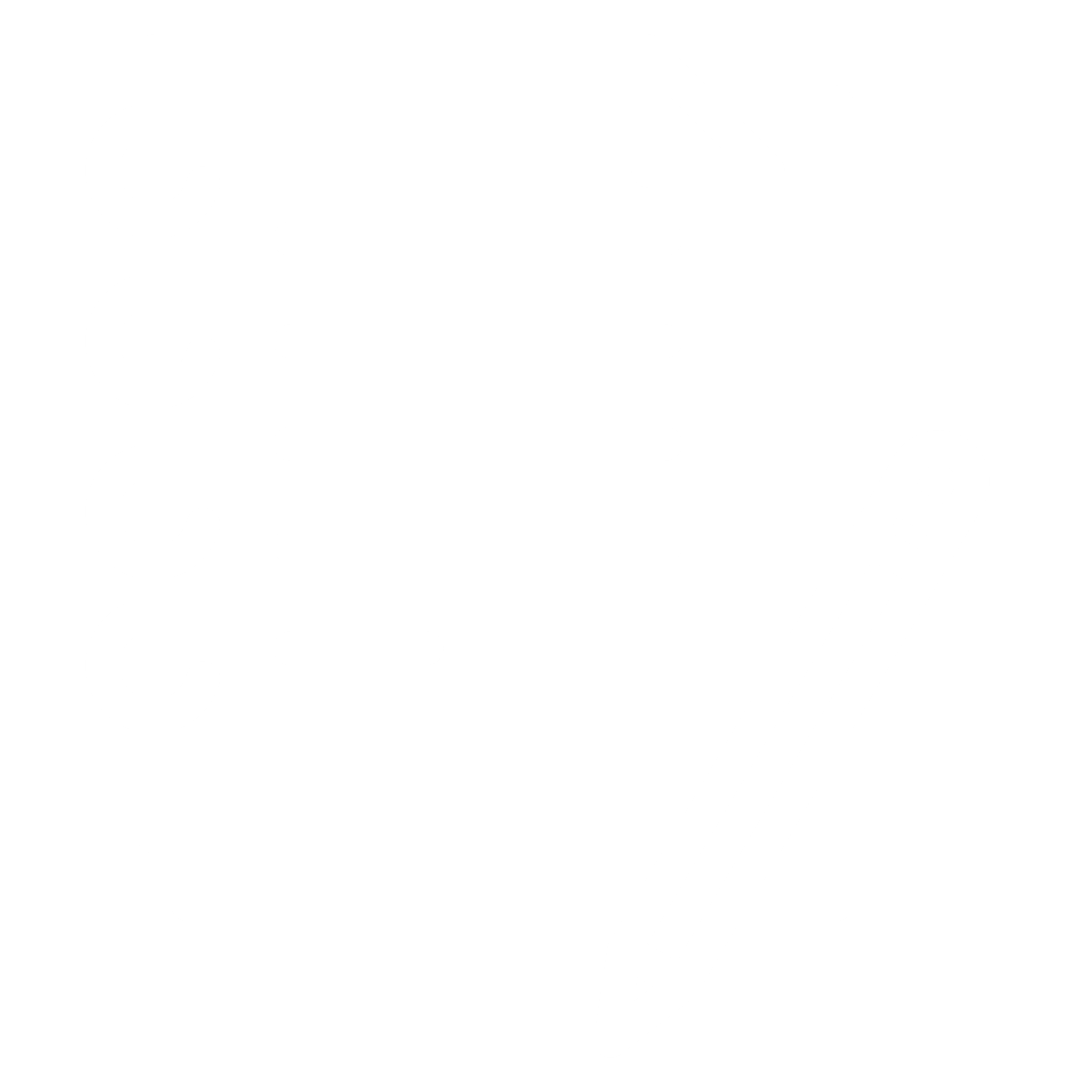 LUYỆN TẬP
15
14
13
12
11
10
09
08
07
06
05
04
03
02
01
HẾT GIỜ
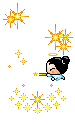 A. H2
B. SO2
C. CH4
D. N2
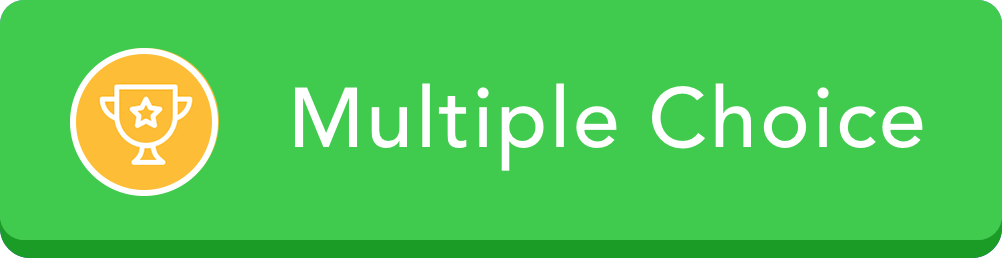 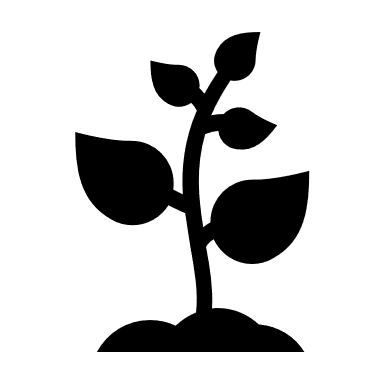 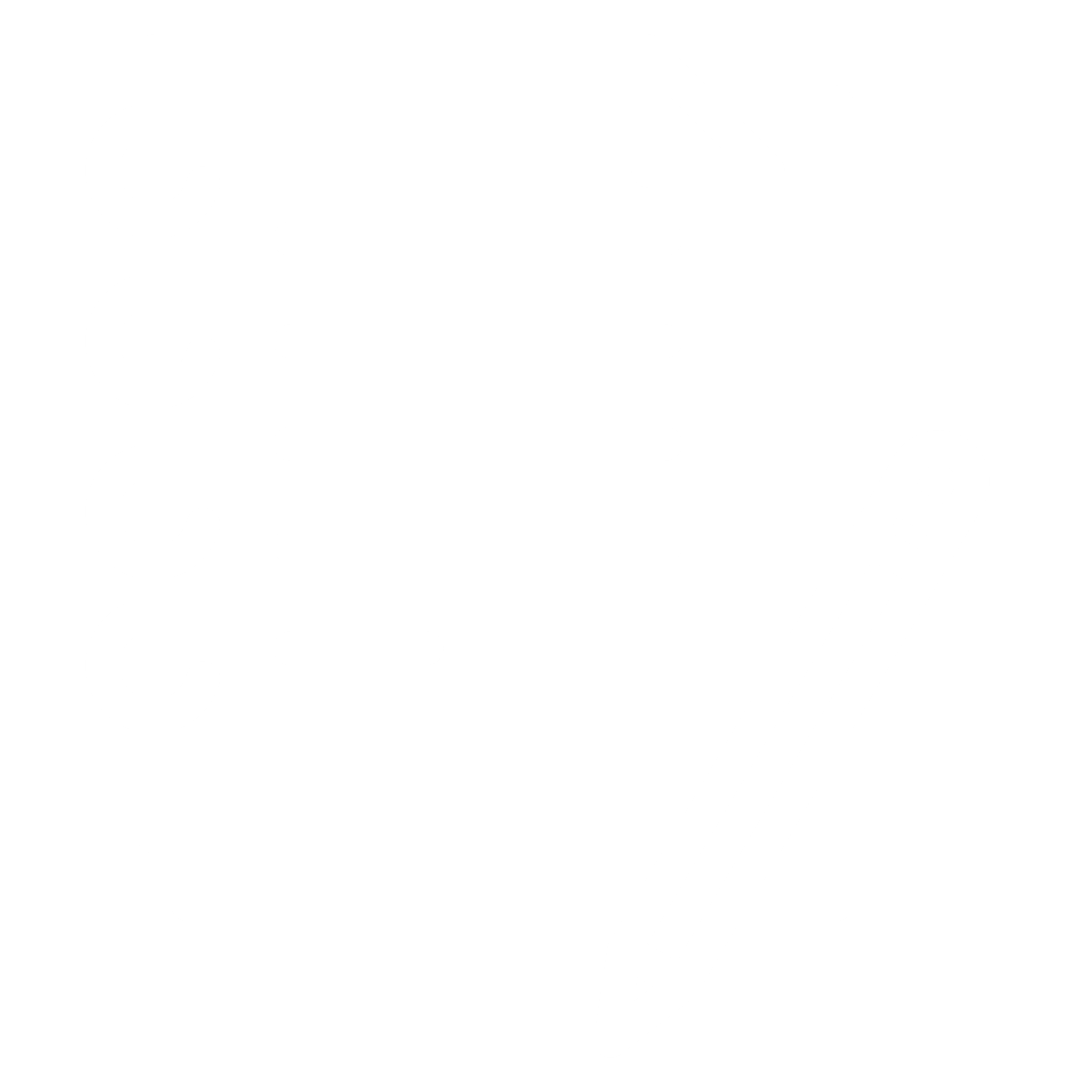 LUYỆN TẬP
15
14
13
12
11
10
09
08
07
06
05
04
03
02
01
HẾT GIỜ
Dãy gồm các chất nhẹ hơn không khí là?
A. CO2, H2, O2
B. SO2, Cl2, N2
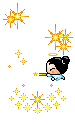 C. NH3, H2, CH4
D. NO2, H2, SO3
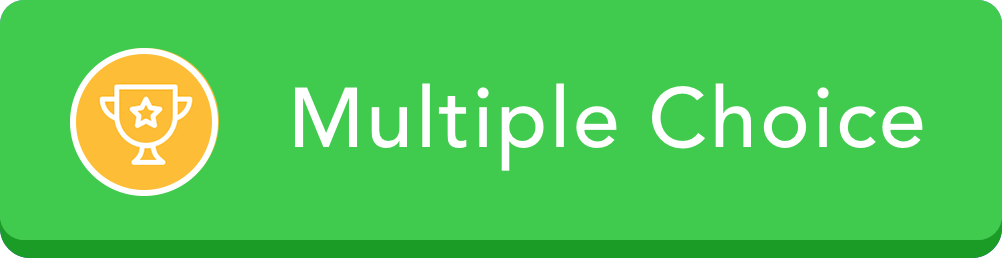 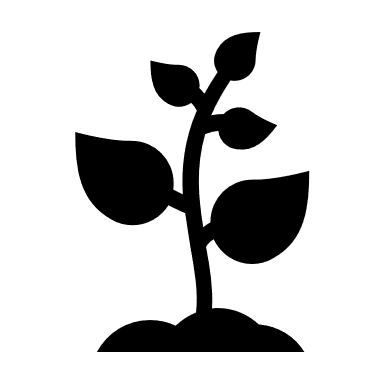 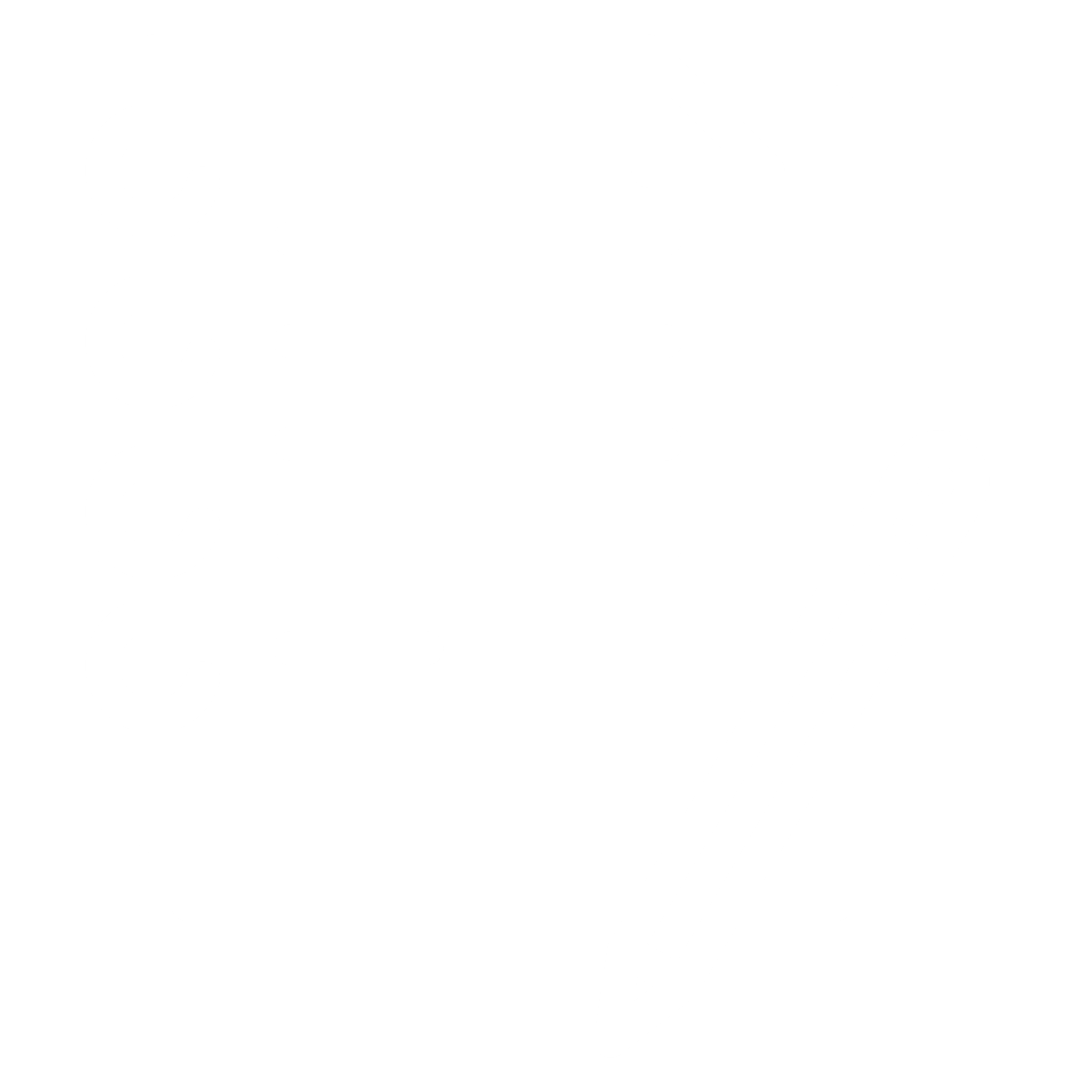 LUYỆN TẬP
Tỉ khối của khí A đối với  H2 là 22. 
A là khí nào trong các khí sau?
15
14
13
12
11
10
09
08
07
06
05
04
03
02
01
HẾT GIỜ
B. N2
A. NO2
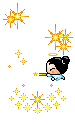 D. CO2
C. Cl2
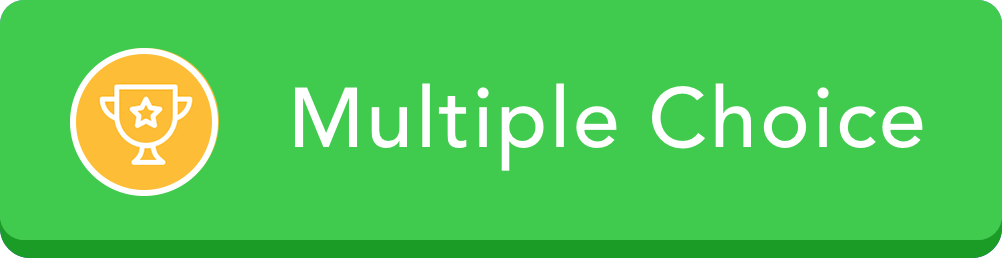 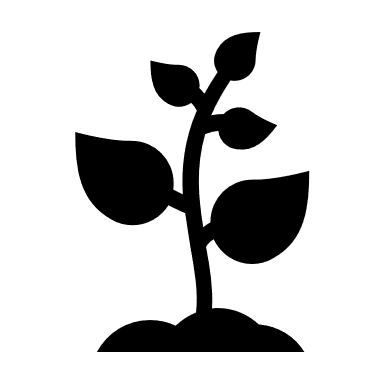 Tỉ khối của khí A đối với không khí là 1,104. 
 A là khí nào trong các khí sau?
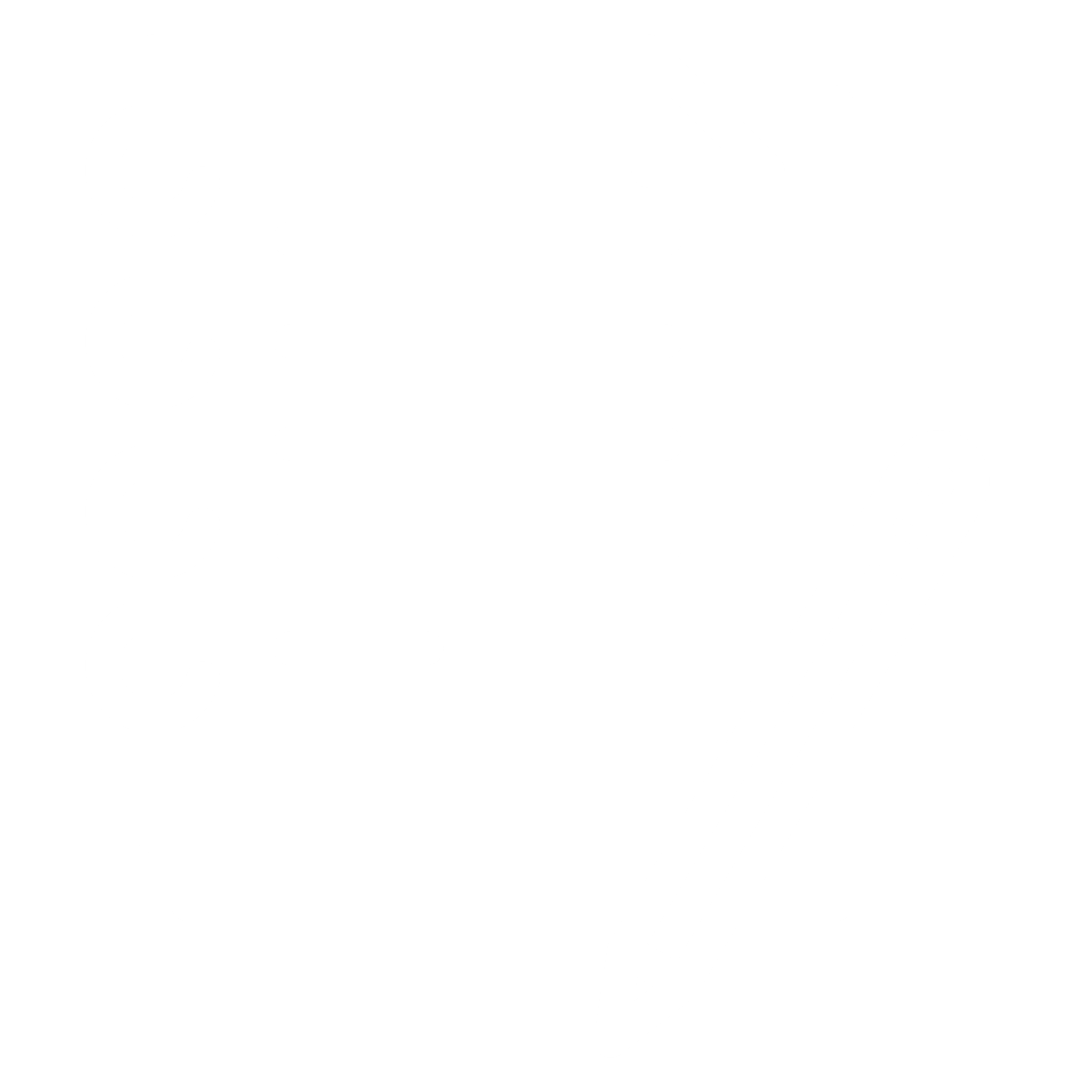 LUYỆN TẬP
15
14
13
12
11
10
09
08
07
06
05
04
03
02
01
HẾT GIỜ
A. H2
B. N2
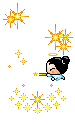 C. O2
D. Cl2
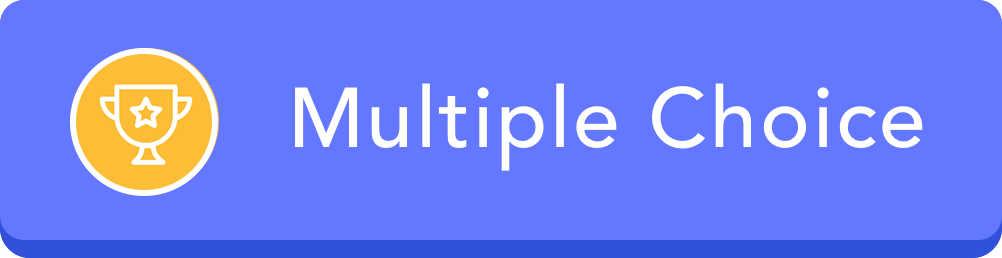 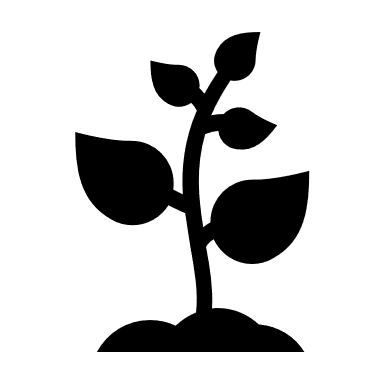 Khí nào sau đây có thể thu khí bằng cách đạt đứng bình?
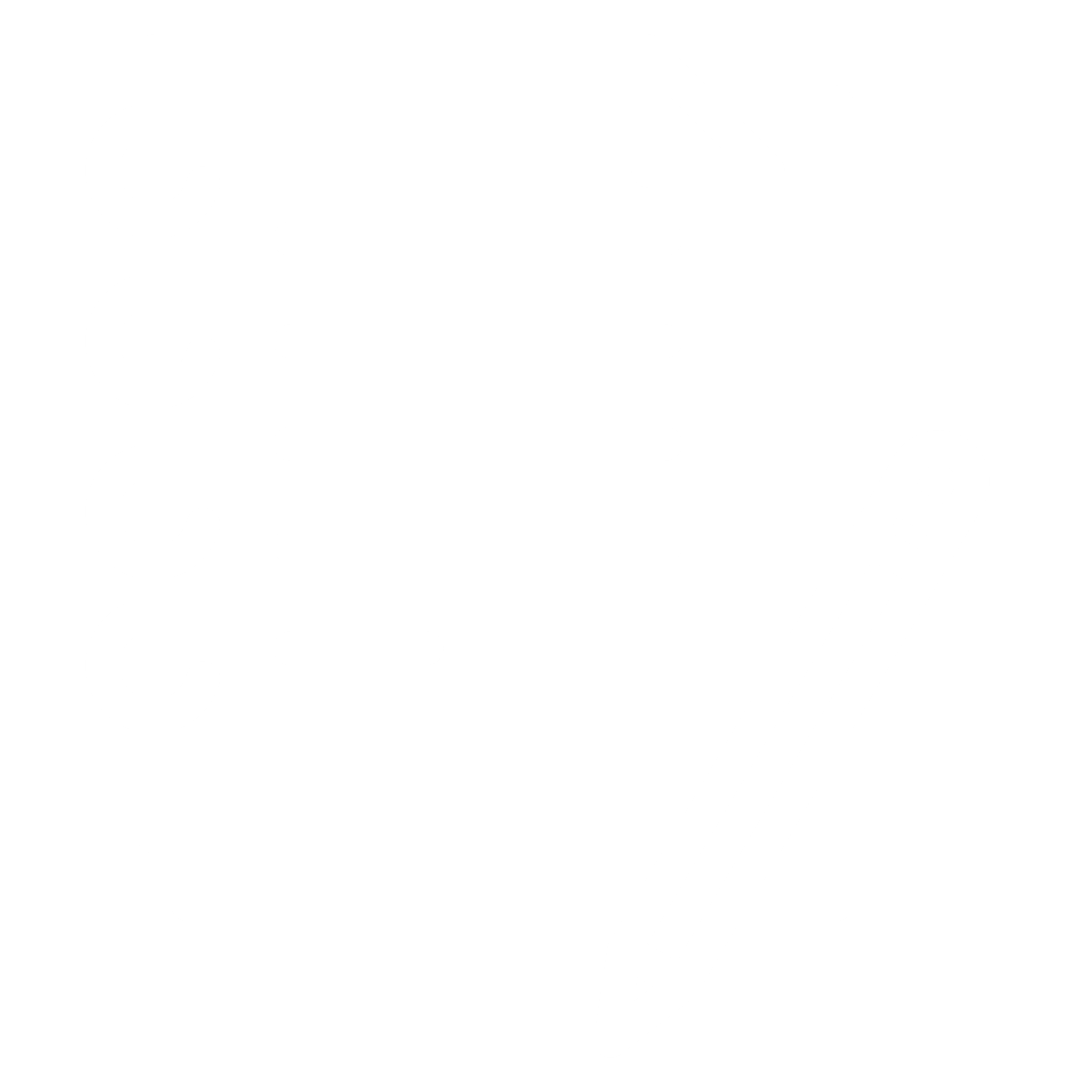 LUYỆN TẬP
15
14
13
12
11
10
09
08
07
06
05
04
03
02
01
HẾT GIỜ
B. CH4
A. NH3
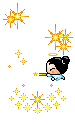 C. H2
D. SO2
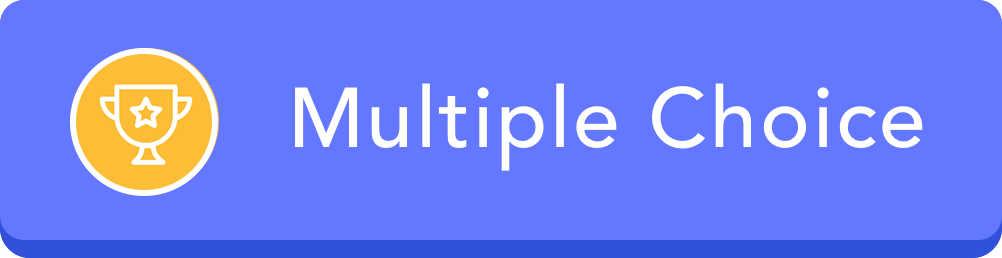 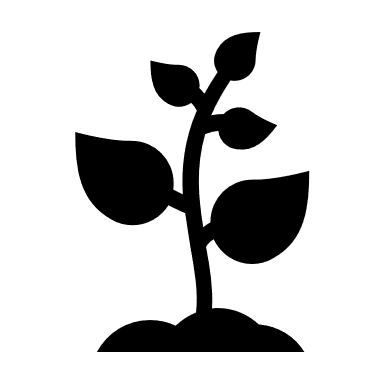 Dặn dò:
Các con học thuộc các công thức tính của bài học ngày hôm nay.
Làm các bài tập trang 69 – SGK
Chuẩn bị trước bài: Tính theo công thức hóa học.
CẢM ƠN QUÝ THẦY CÔ VÀ CÁC EM HỌC SINH!!!